Chuẩn bị
Thứ … wgàǀ … κánƑ 9 wăm 2022
Ôn Ǉập bảng ηân 2;  5,
TǨn:
bảng εia 2;  5
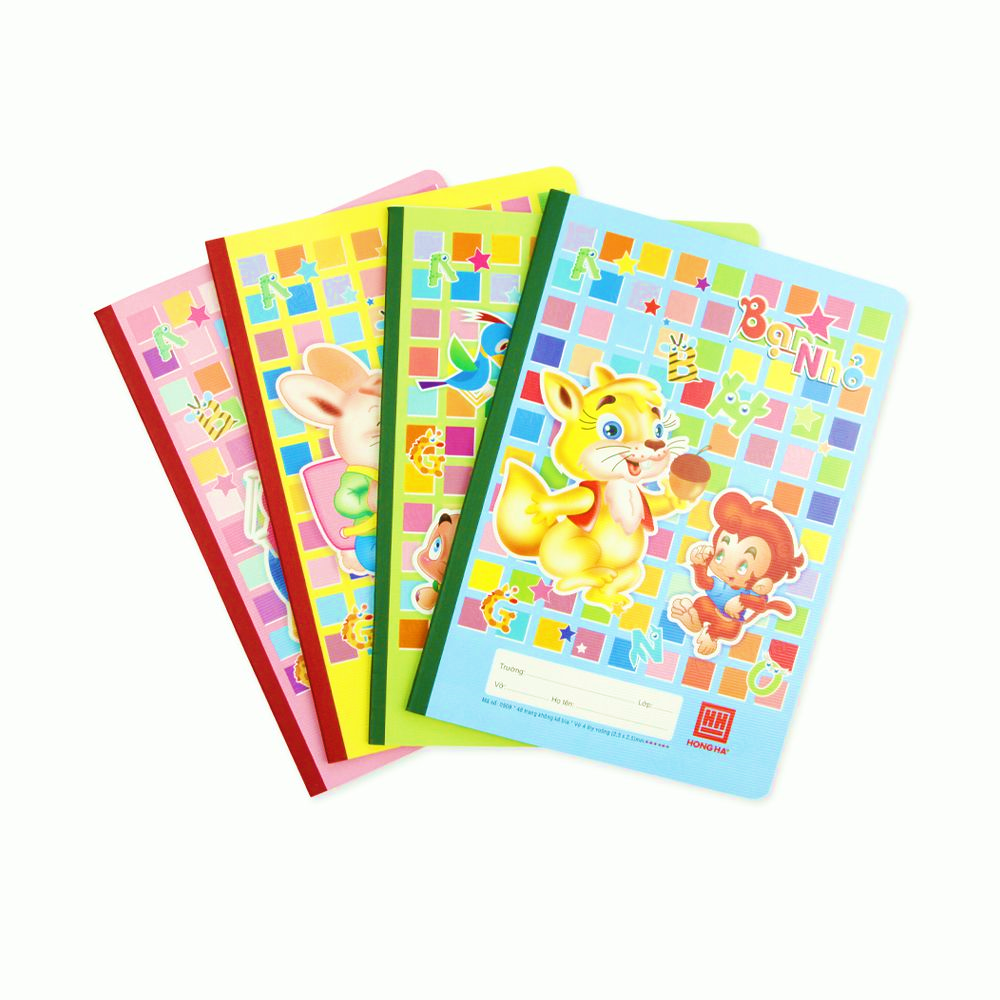 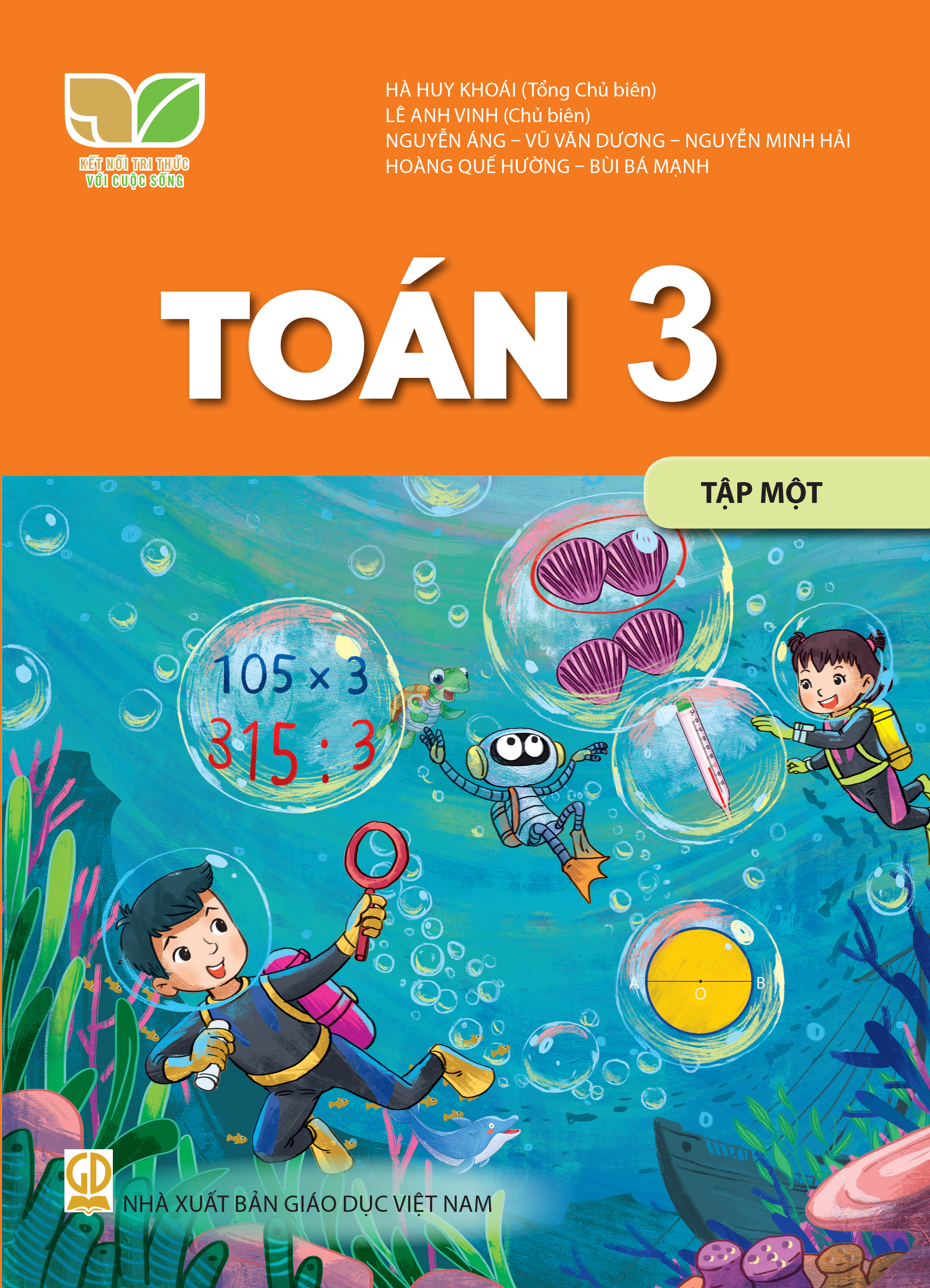 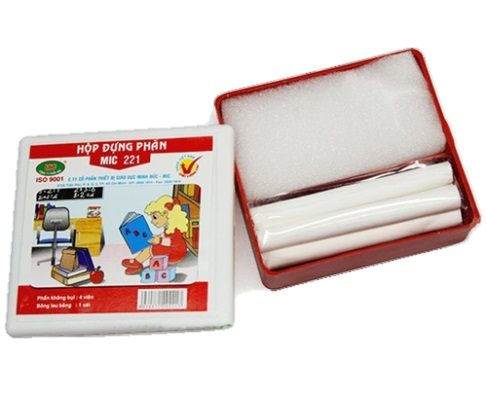 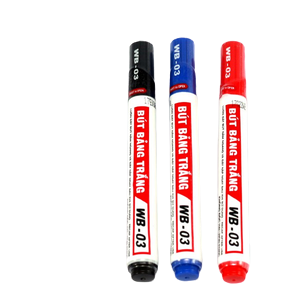 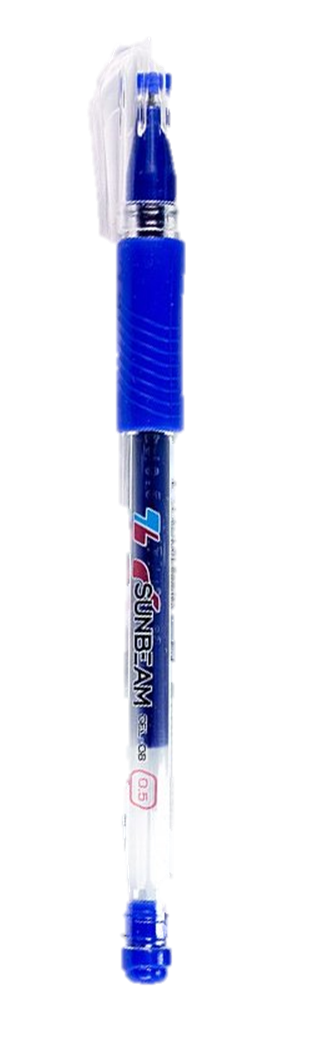 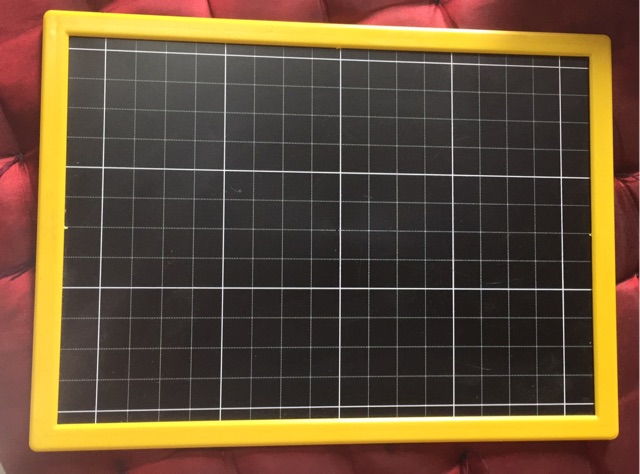 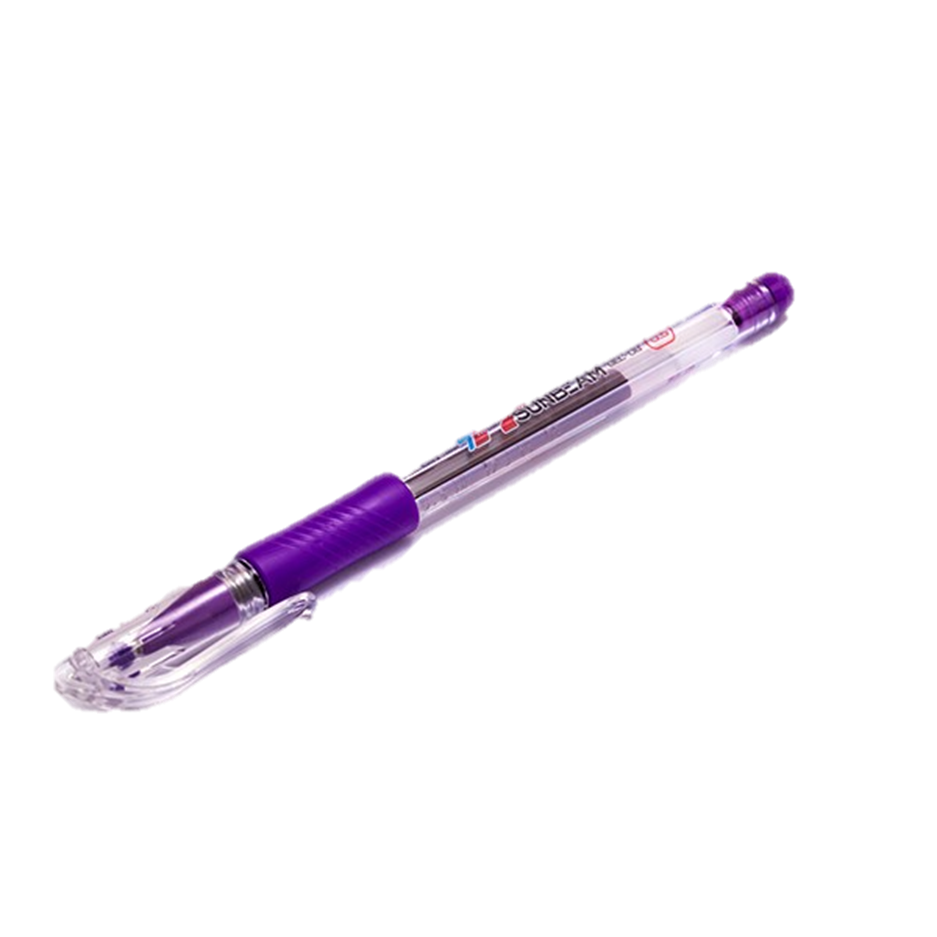 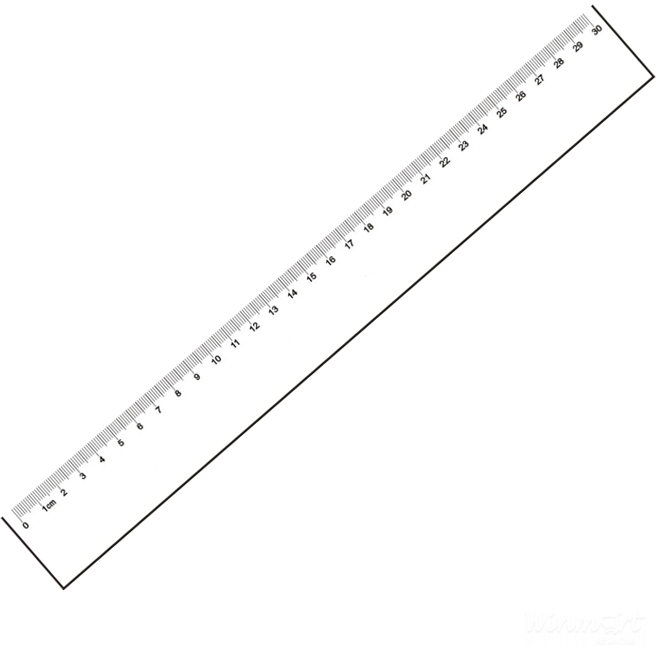 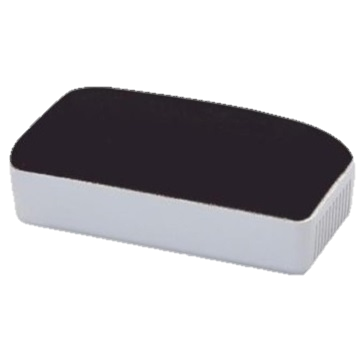 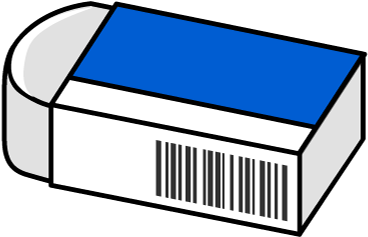 [Speaker Notes: Thầy cô thay thứ ngày vào sao cho phù hợp nhé!]
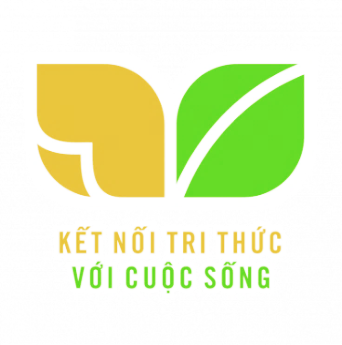 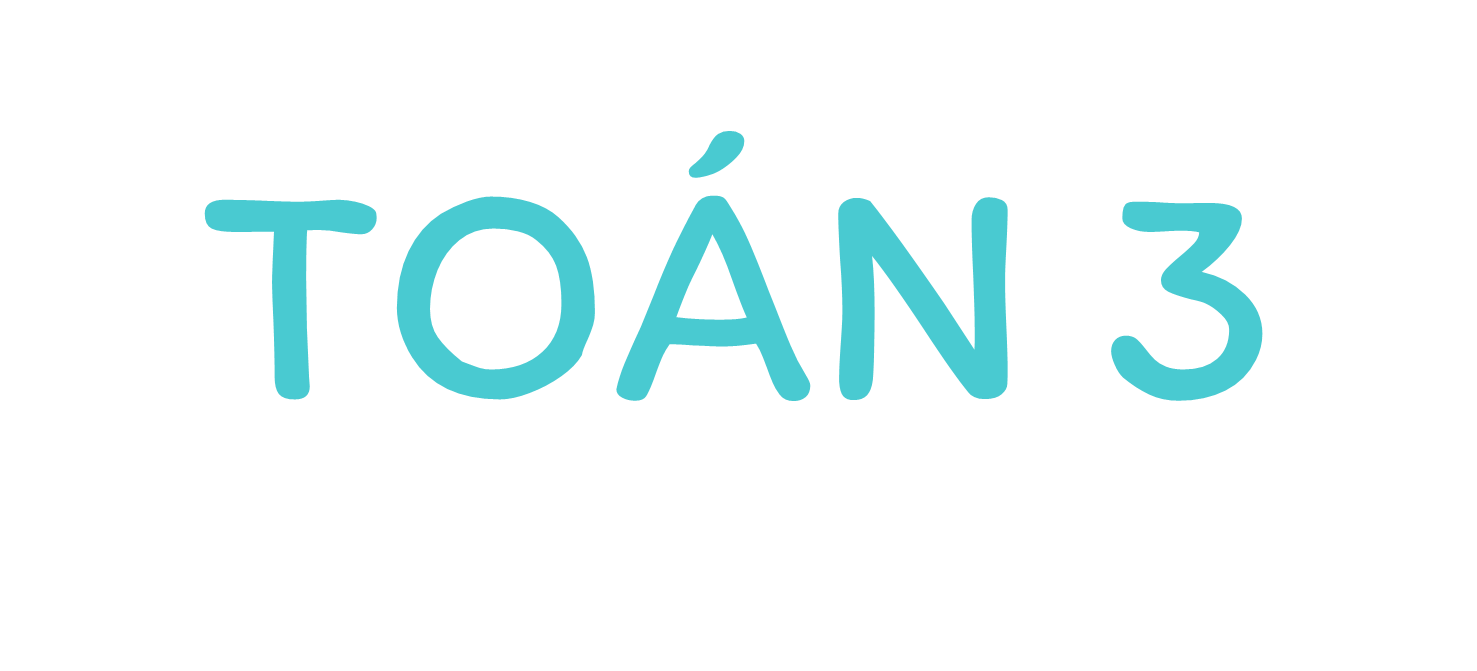 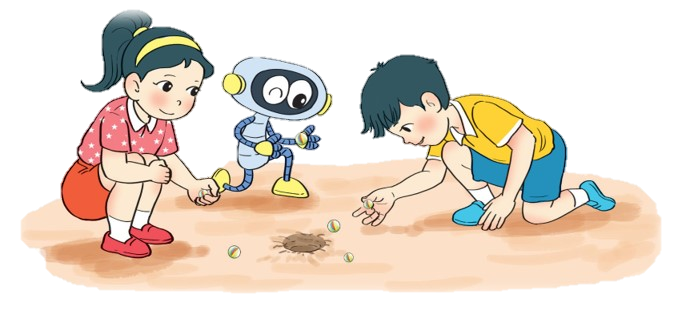 TOÁN 3
[Speaker Notes: Tác giả bộ ppt Toán + Tiếng Việt các lớp 1, 2, 3: Phan Thị Linh – Đà Nẵng
Sđt lh: 0916.604.268
+ Zalo: 0916.604.268
+ Facebook cá nhân: https://www.facebook.com/nhilinh.phan/
+ Nhóm chia sẻ tài liệu: https://www.facebook.com/groups/443096903751589
Hãy liên hệ chính chủ sản phẩm để được hỗ trợ và đồng hành trong suốt năm học nhé!]
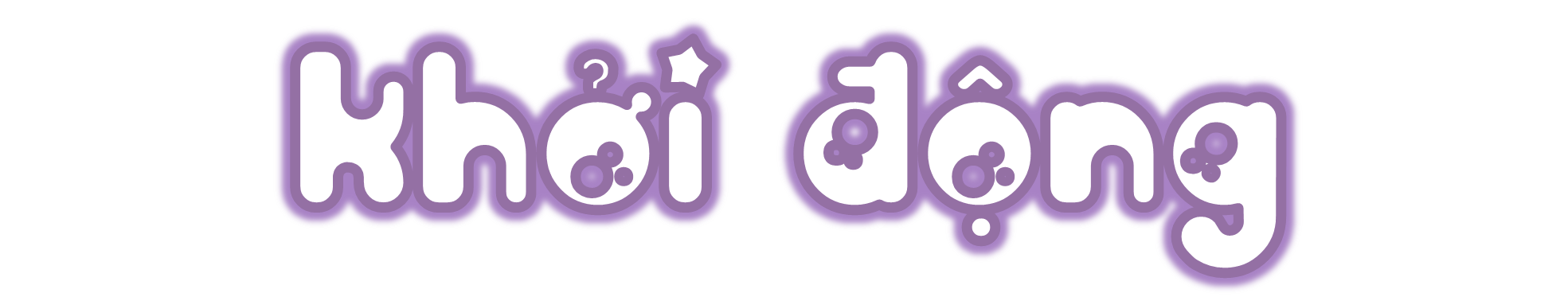 THI TÀI AI GHI NHỚ 
BẢNG NHÂN 2, BẢNG CHIA 2
[Speaker Notes: Tác giả bộ ppt Toán + Tiếng Việt các lớp 1, 2, 3: Phan Thị Linh – Đà Nẵng
Sđt lh: 0916.604.268
+ Zalo: 0916.604.268
+ Facebook cá nhân: https://www.facebook.com/nhilinh.phan/
+ Nhóm chia sẻ tài liệu: https://www.facebook.com/groups/443096903751589
Hãy liên hệ chính chủ sản phẩm để được hỗ trợ và đồng hành trong suốt năm học nhé!]
?
?
?
?
?
?
?
?
2 x 1 = 2
2 x 2 = 4
2 x 3 = 6 
2 x 4 = 8
2 x 5 = 10
2 x 6 = 12
2 x 7 = 14
2 x 8 = 16
2 x 9 = 18
2 x 10 = 20
20 : 2 = 10
18 : 2 = 9
16 : 2 = 8
14 : 2 = 7
12 : 2 = 6
10 : 2 = 5
8 : 2 = 4
6 : 2 = 3
4 : 2 = 2
2 : 2 = 1
?
?
?
?
?
?
?
?
?
?
?
?
Click vào các ô dấu hỏi để ra đáp án
[Speaker Notes: Gv NÊN CHỌN NGẪU NHIÊN ĐỂ HS KHÔNG BỊ MÁY MÓC]
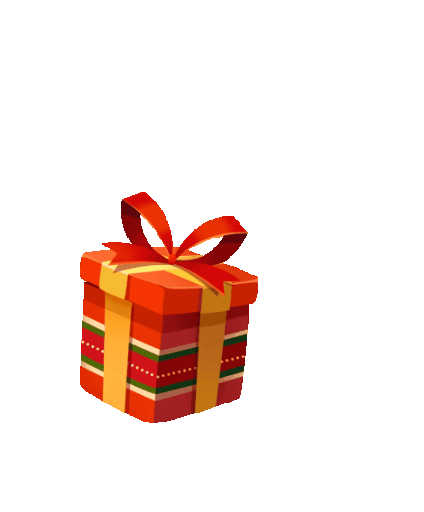 Chúc mừng các em đã khởi động xuất sắc!
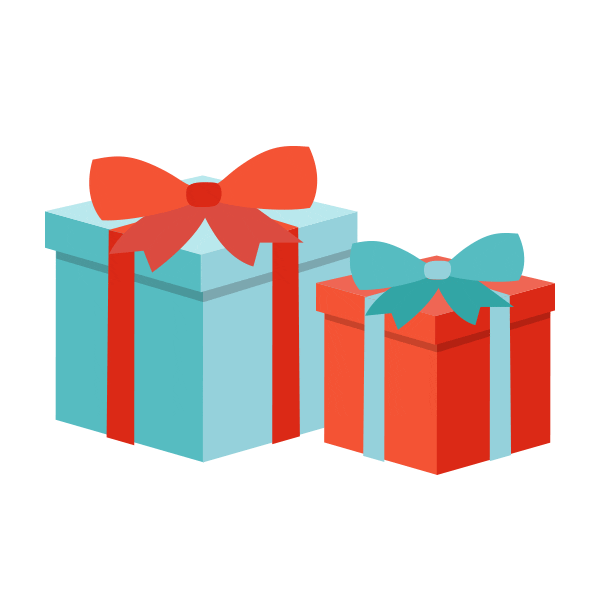 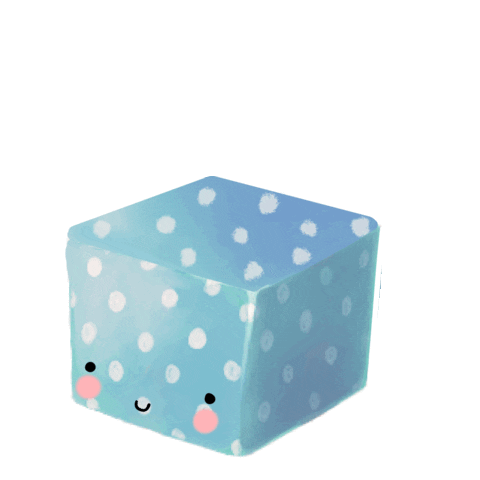 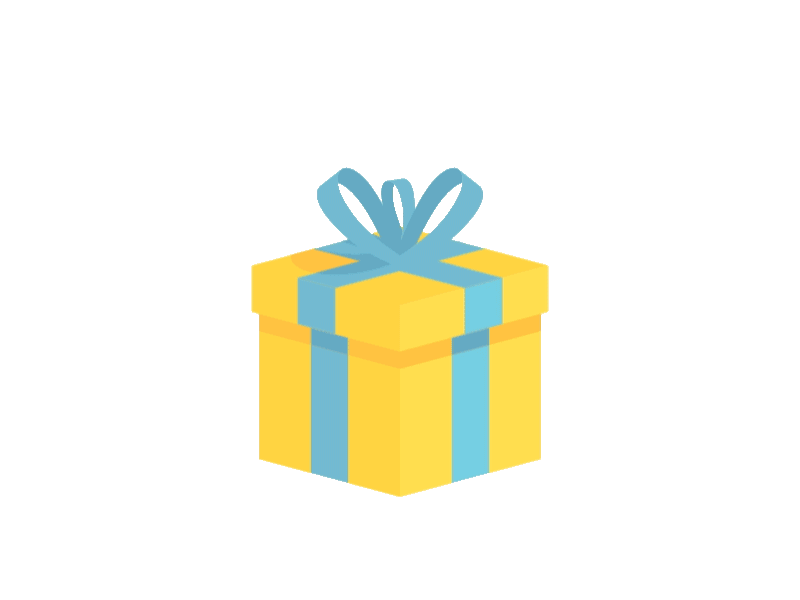 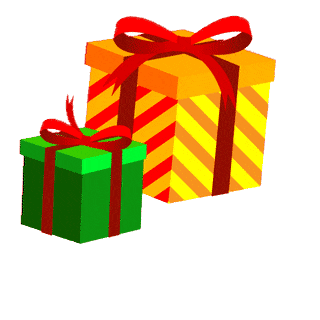 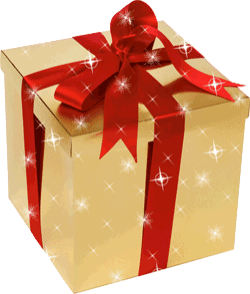 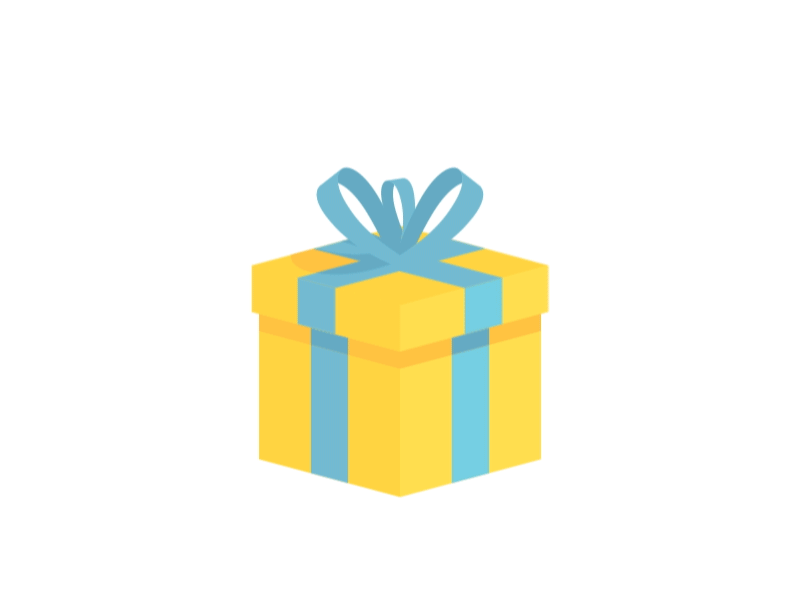 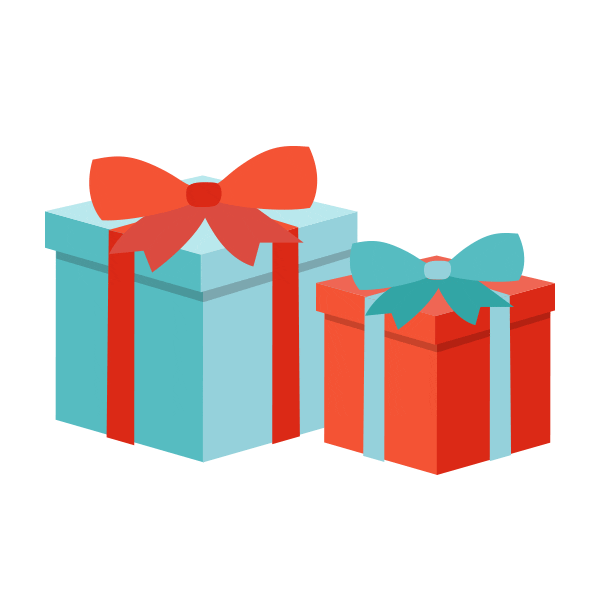 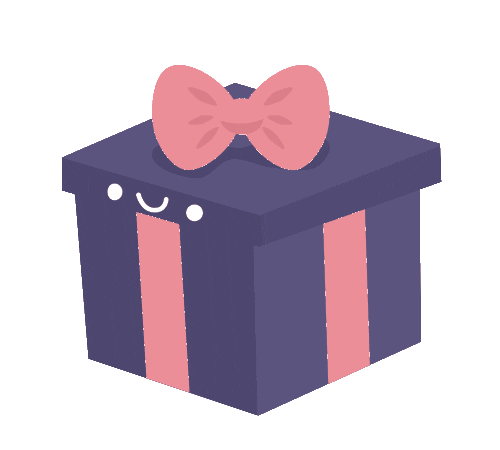 [Speaker Notes: GV tặng quà cho HS

Tác giả bộ ppt Toán + Tiếng Việt các lớp 1, 2, 3: Phan Thị Linh – Đà Nẵng
Sđt lh: 0916.604.268
+ Zalo: 0916.604.268
+ Facebook cá nhân: https://www.facebook.com/nhilinh.phan/
+ Nhóm chia sẻ tài liệu: https://www.facebook.com/groups/443096903751589
Hãy liên hệ chính chủ sản phẩm để được hỗ trợ và đồng hành trong suốt năm học nhé!]
CHỦ ĐỀ 1:
ÔN TẬP VÀ BỔ SUNG
BÀI 4:
ÔN TẬP BẢNG NHÂN 2; 5, 
BẢNG CHIA 2; 5
(tiết 2)
[Speaker Notes: Tác giả bộ ppt Toán + Tiếng Việt các lớp 1, 2, 3: Phan Thị Linh – Đà Nẵng
Sđt lh: 0916.604.268
+ Zalo: 0916.604.268
+ Facebook cá nhân: https://www.facebook.com/nhilinh.phan/
+ Nhóm chia sẻ tài liệu: https://www.facebook.com/groups/443096903751589
Hãy liên hệ chính chủ sản phẩm để được hỗ trợ và đồng hành trong suốt năm học nhé!]
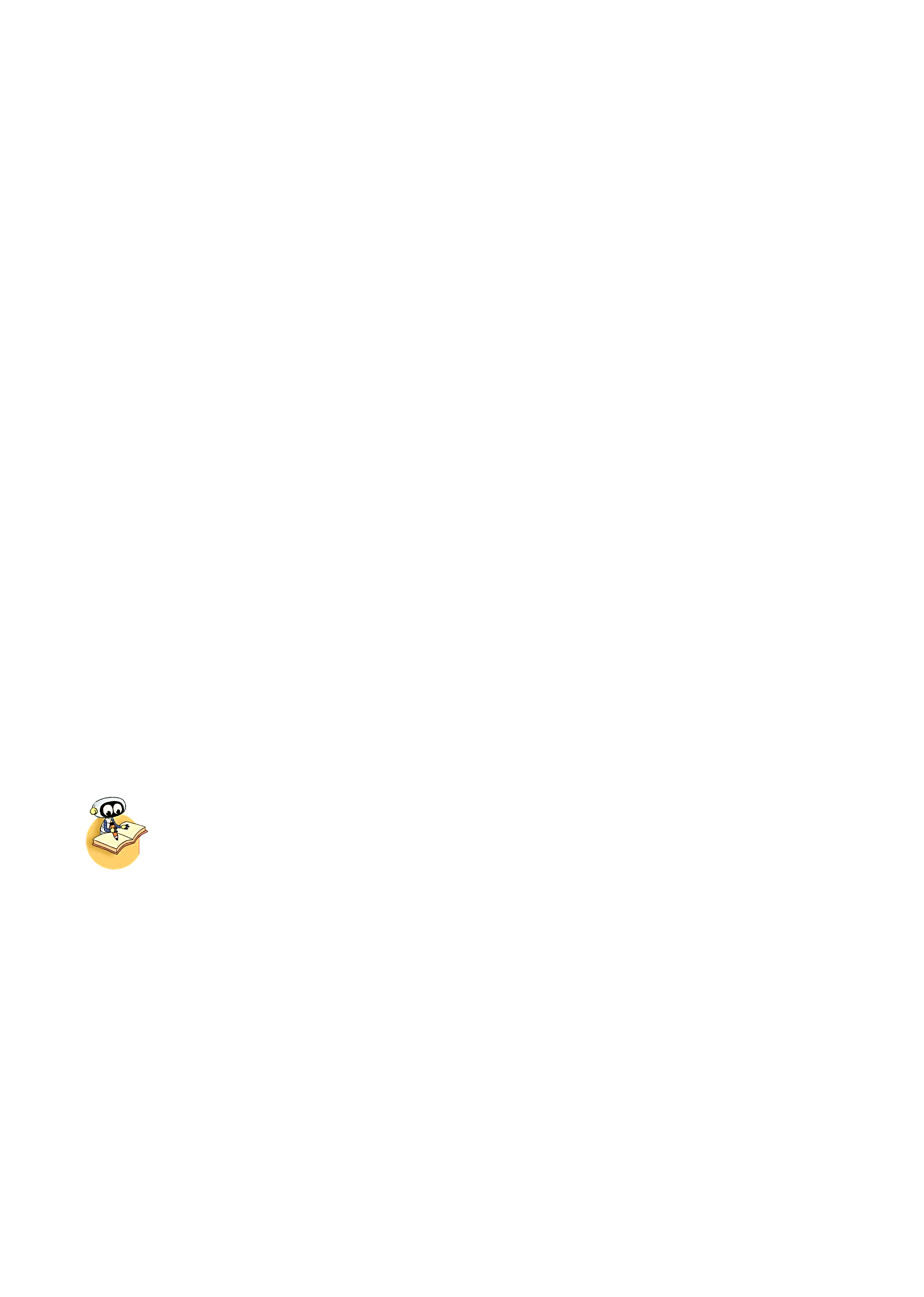 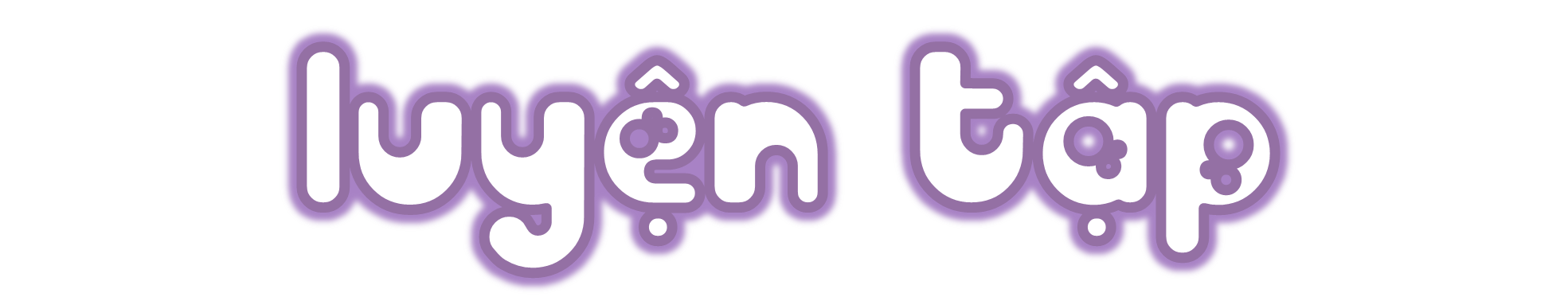 Ôn tập bảng nhân 5, 
bảng chia 5
Trang 15
Luyện tập
[Speaker Notes: Tác giả bộ ppt Toán + Tiếng Việt các lớp 1, 2, 3: Phan Thị Linh – Đà Nẵng
Sđt lh: 0916.604.268
+ Zalo: 0916.604.268
+ Facebook cá nhân: https://www.facebook.com/nhilinh.phan/
+ Nhóm chia sẻ tài liệu: https://www.facebook.com/groups/443096903751589
Hãy liên hệ chính chủ sản phẩm để được hỗ trợ và đồng hành trong suốt năm học nhé!]
Số?
a)
1
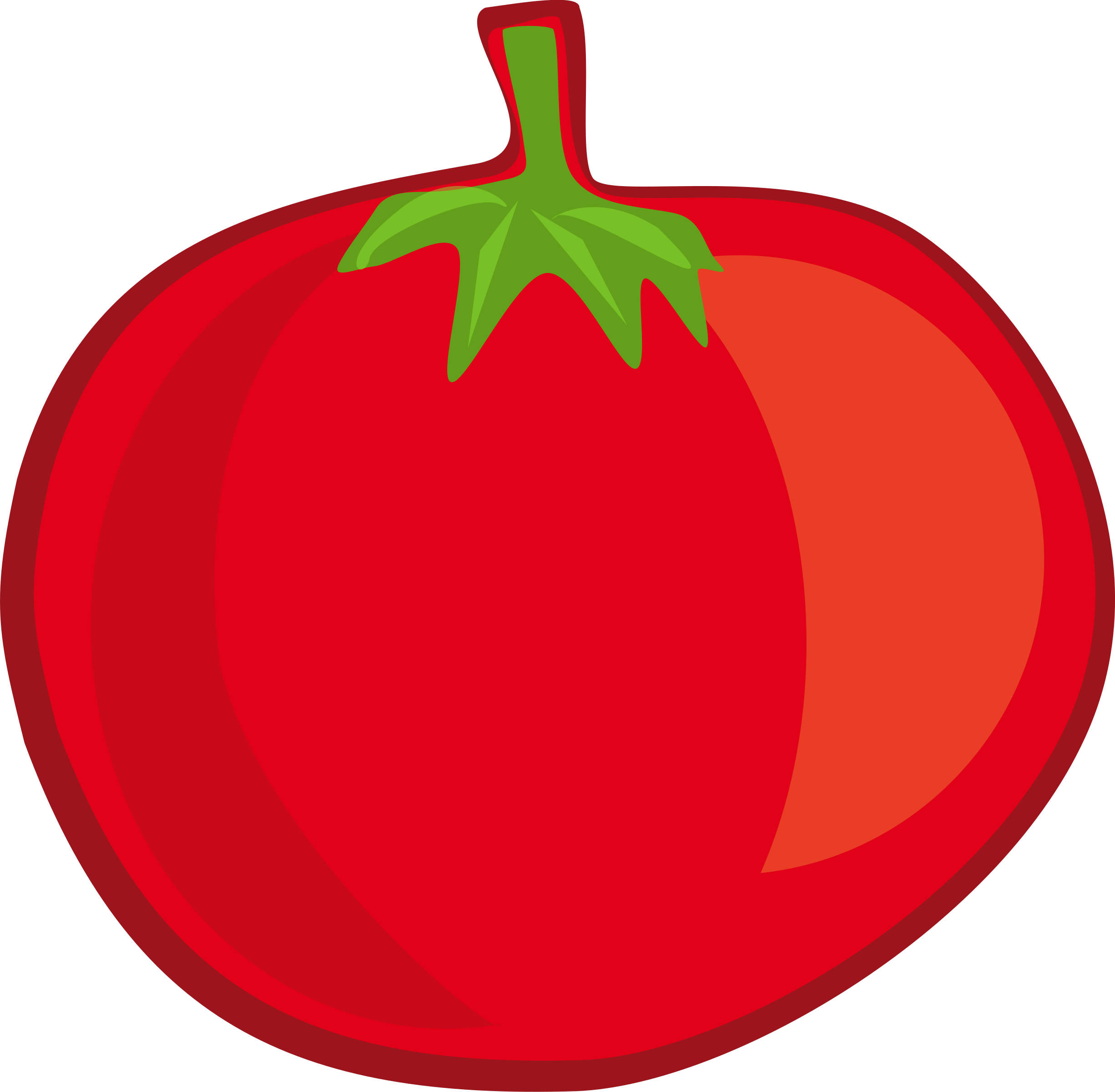 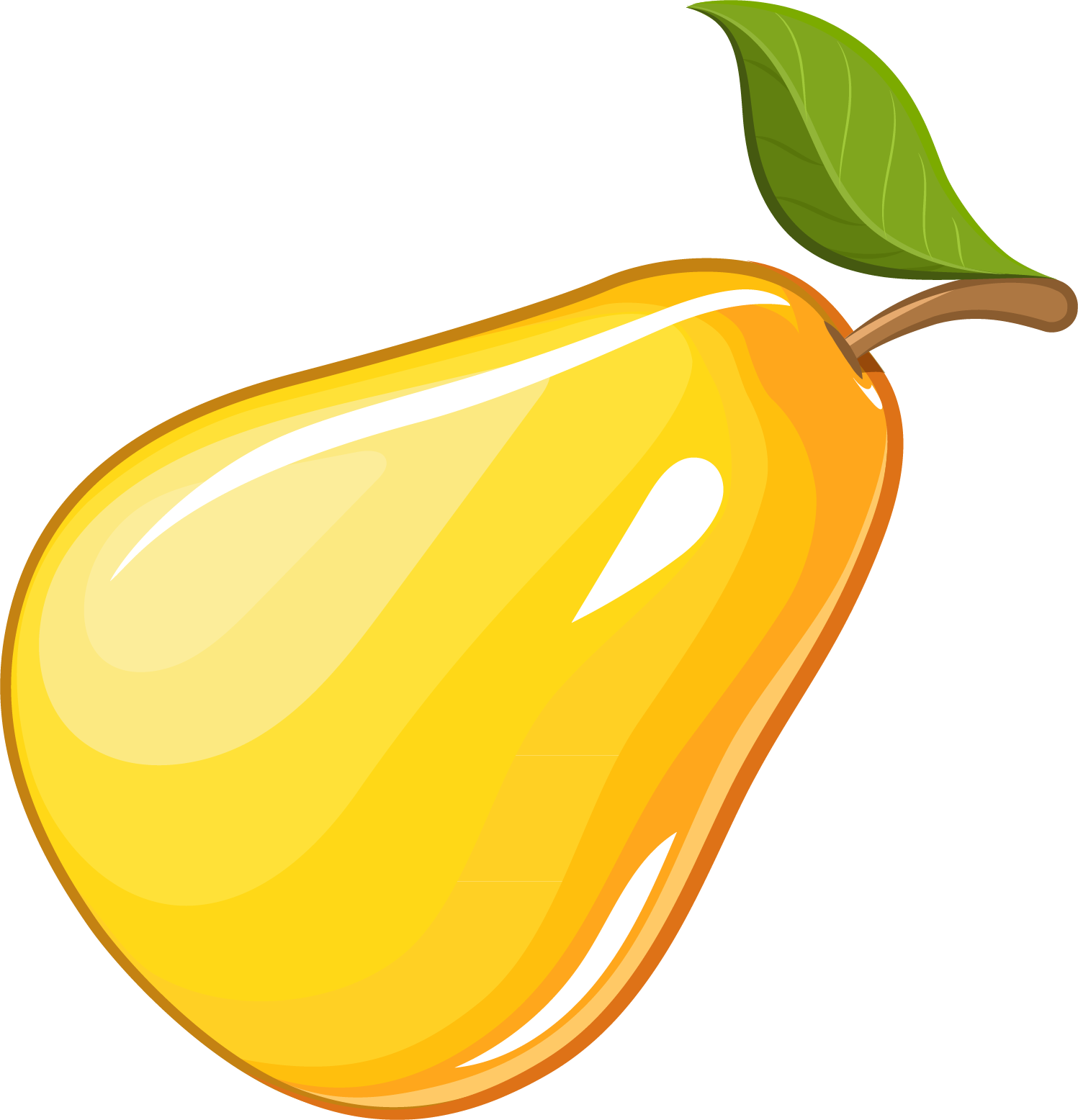 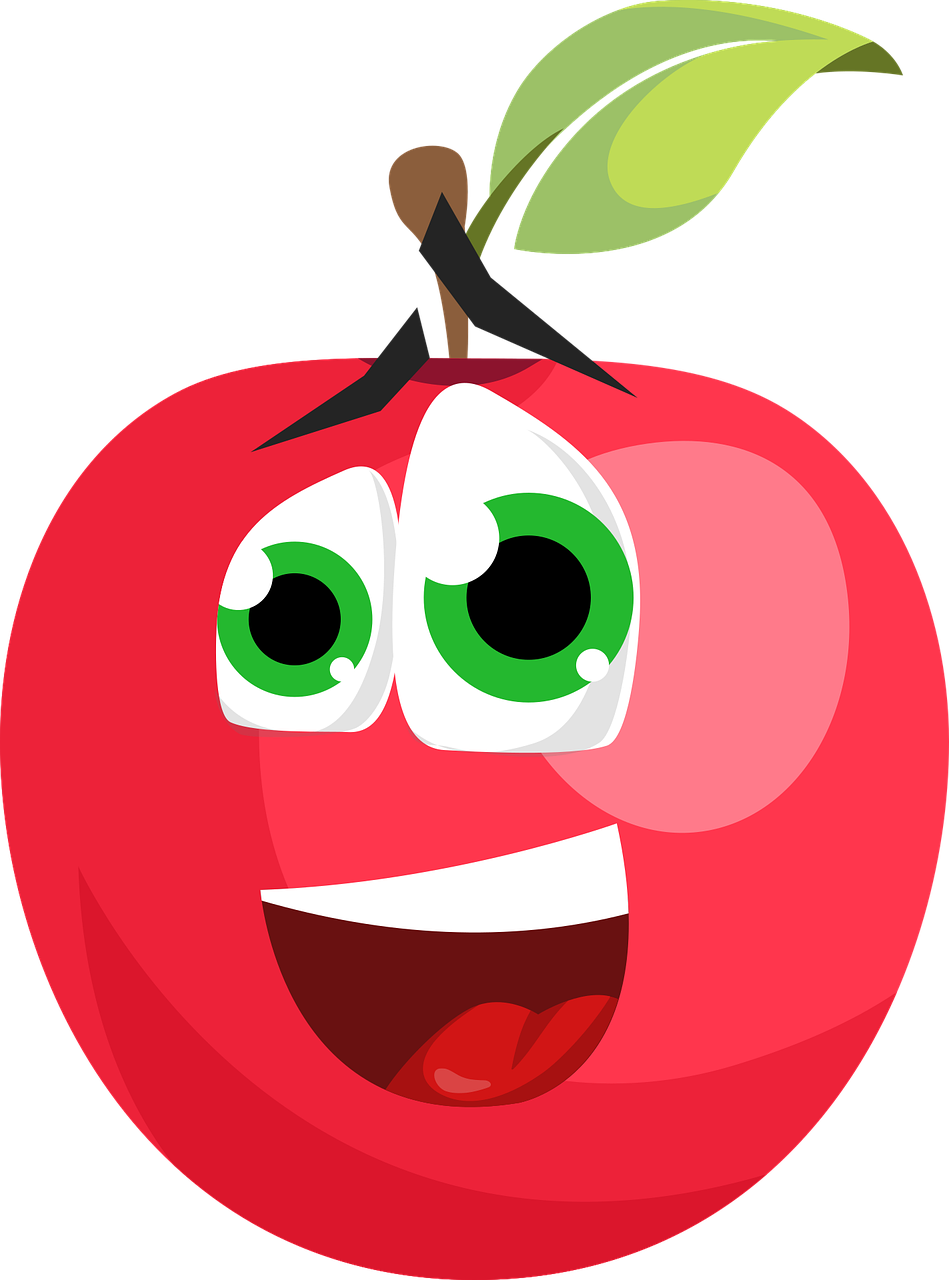 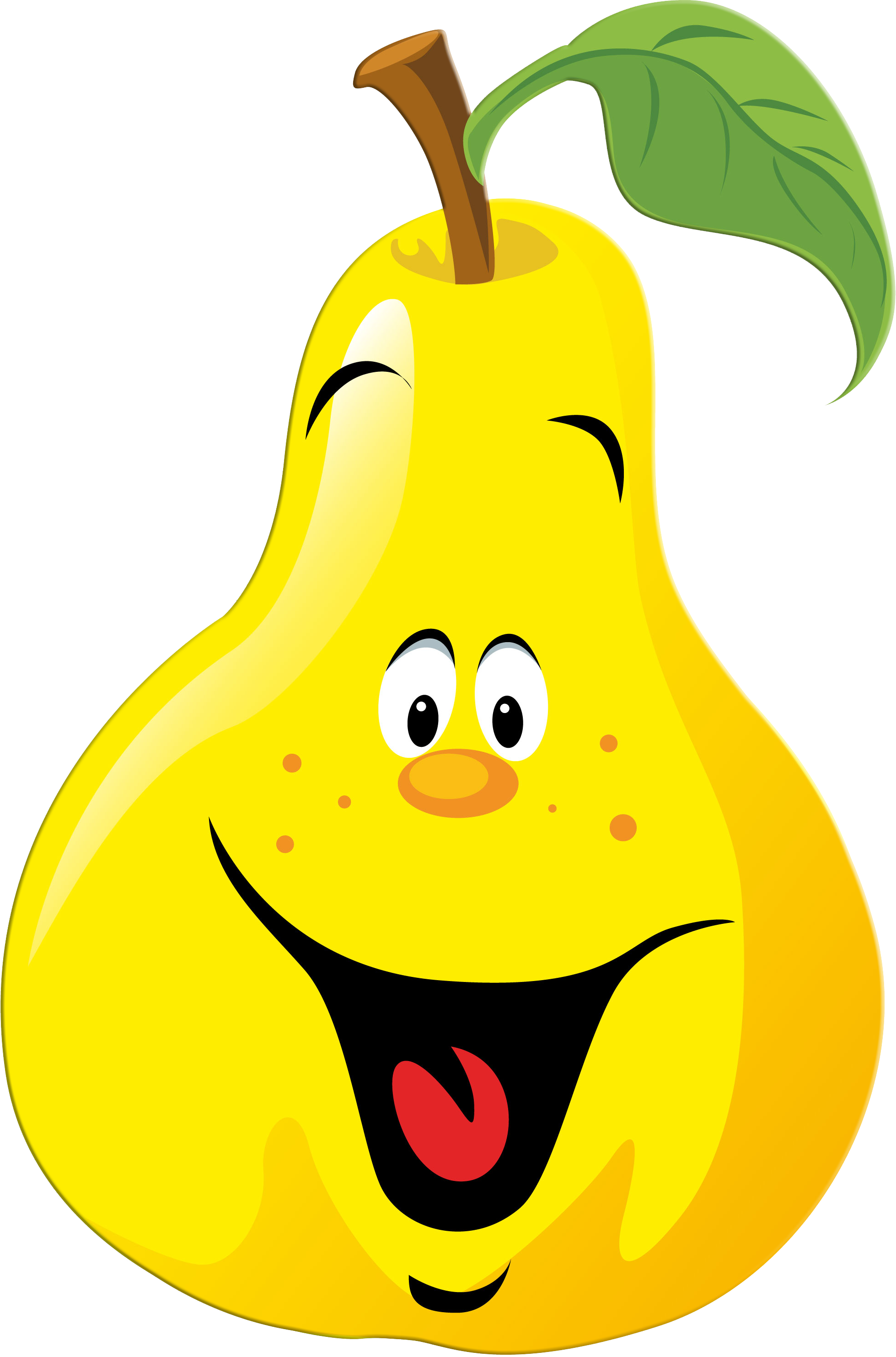 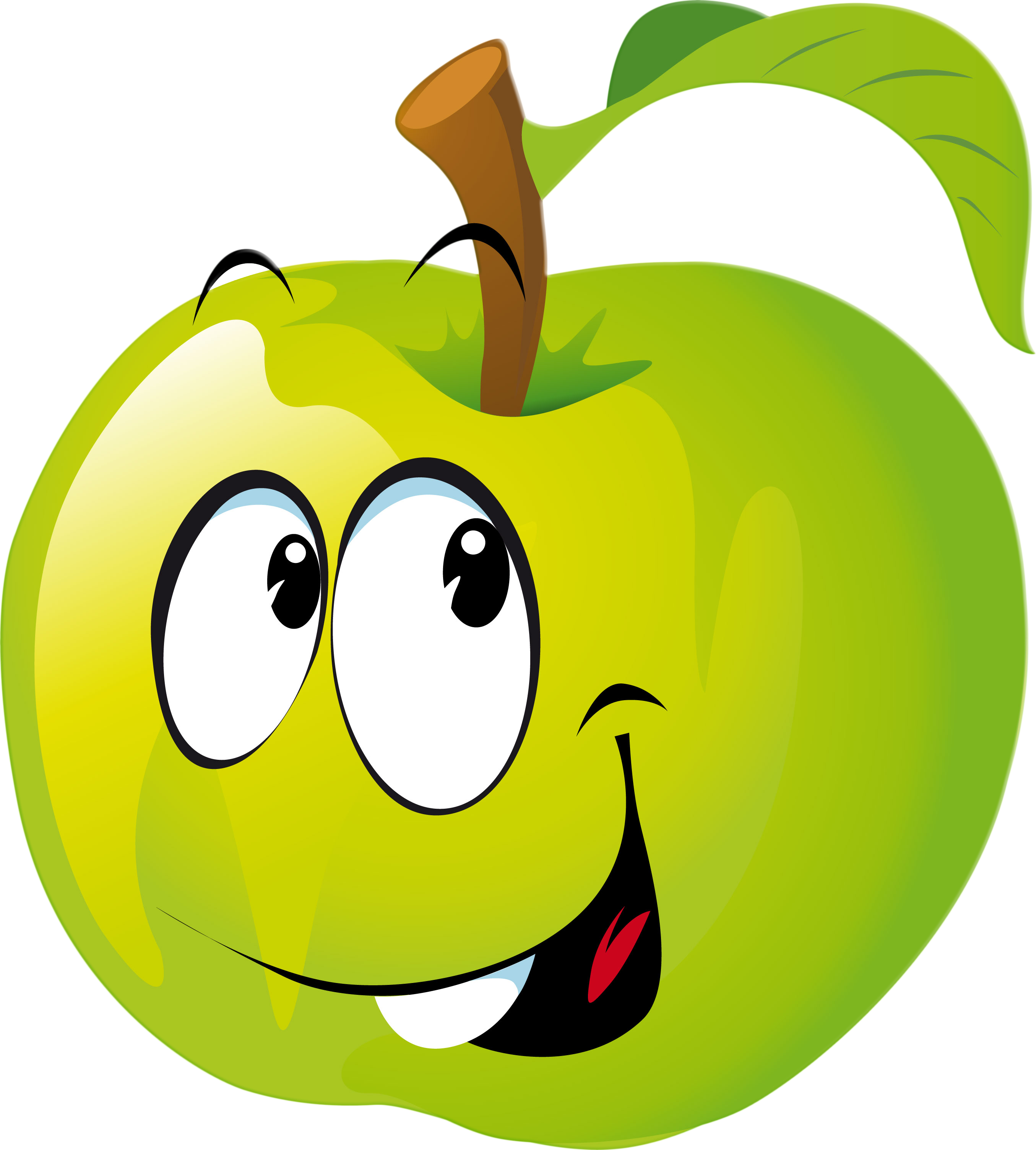 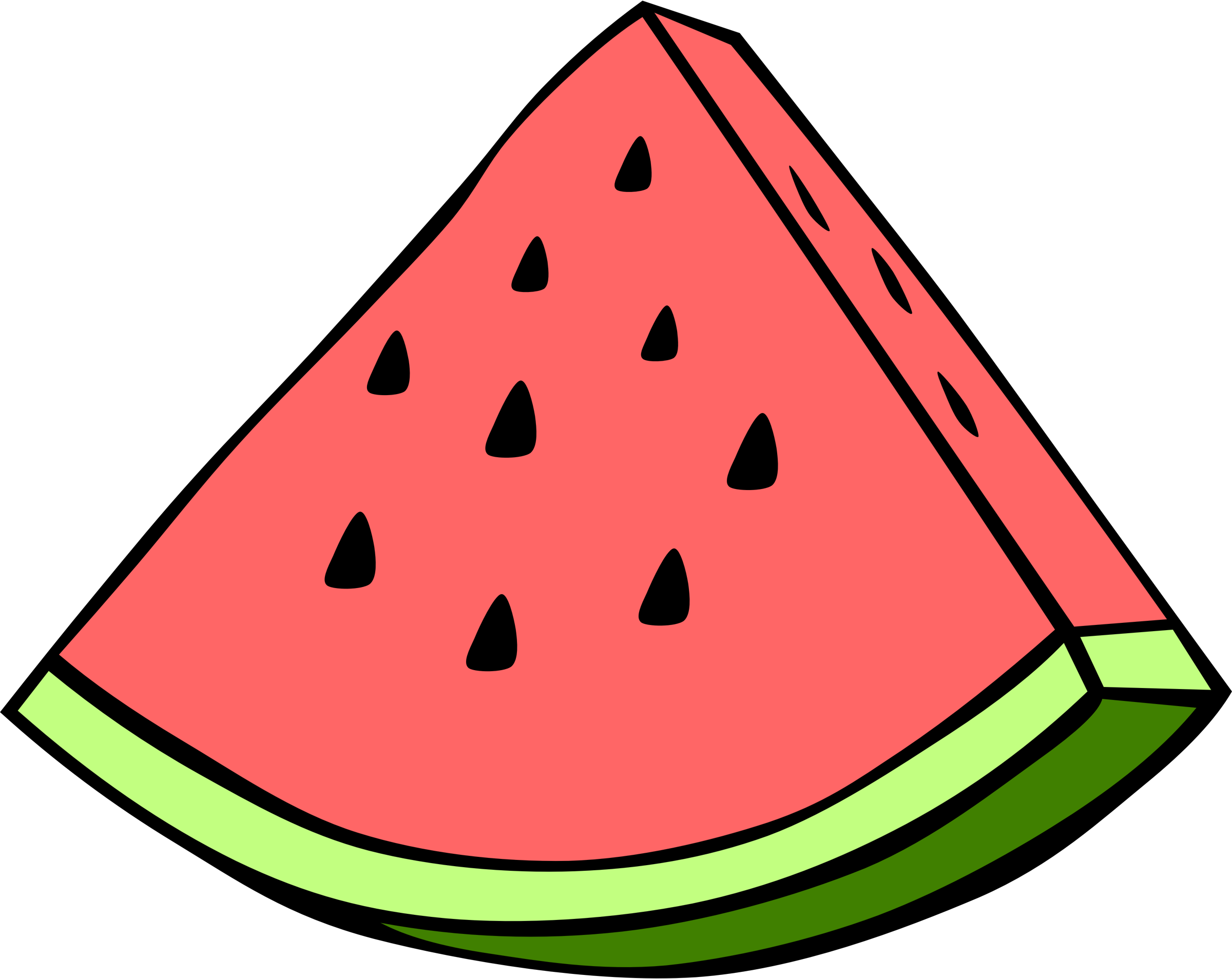 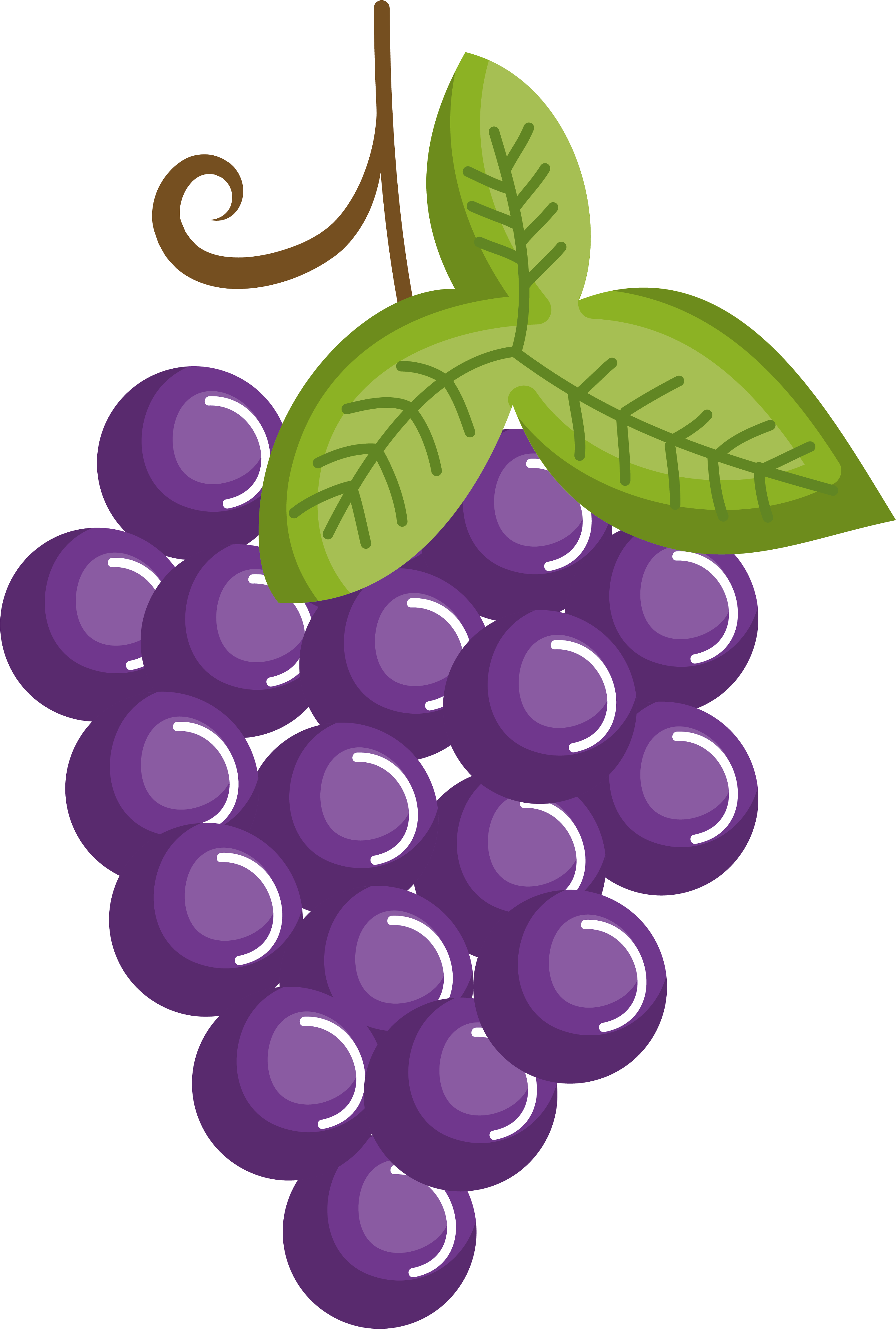 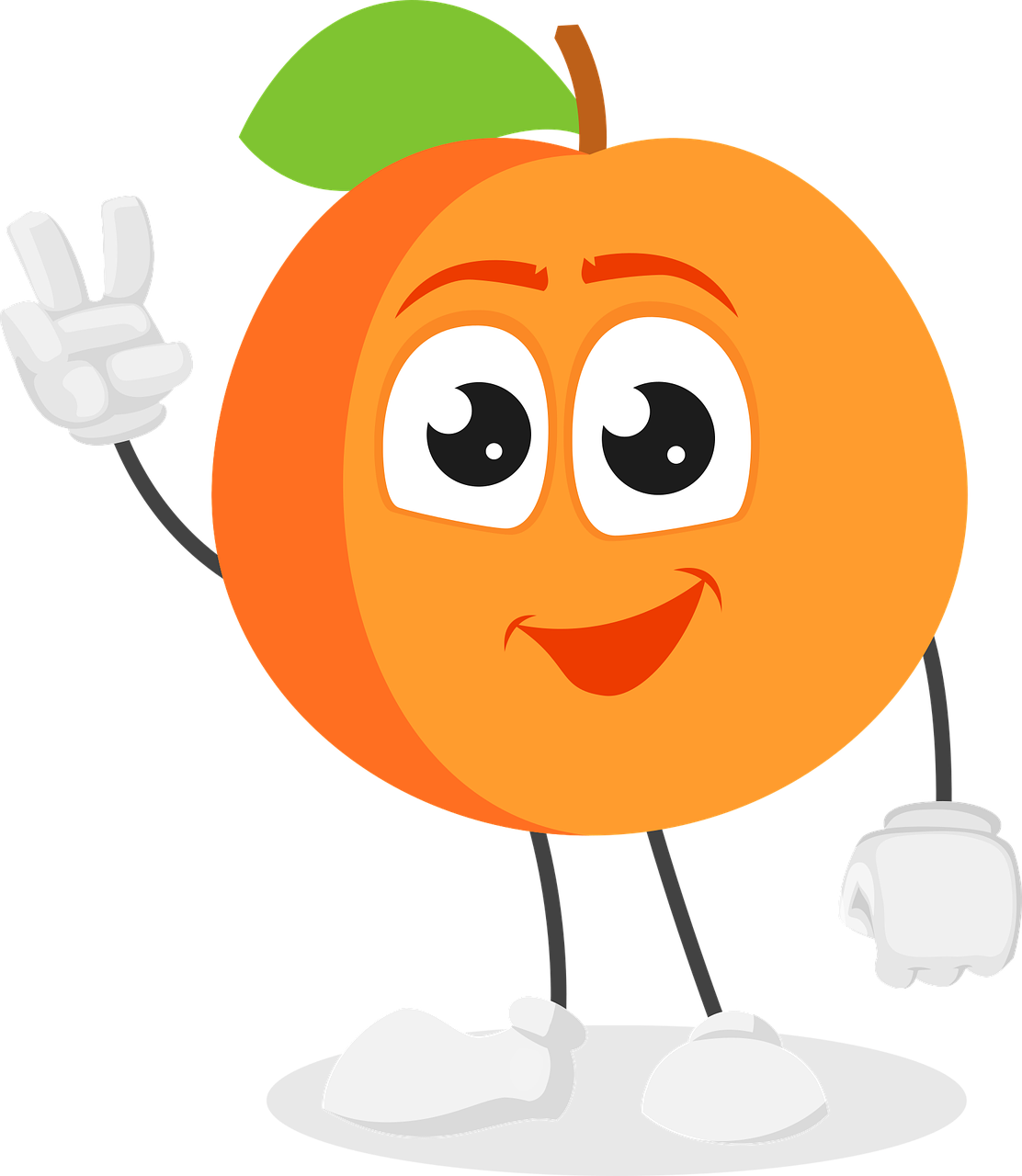 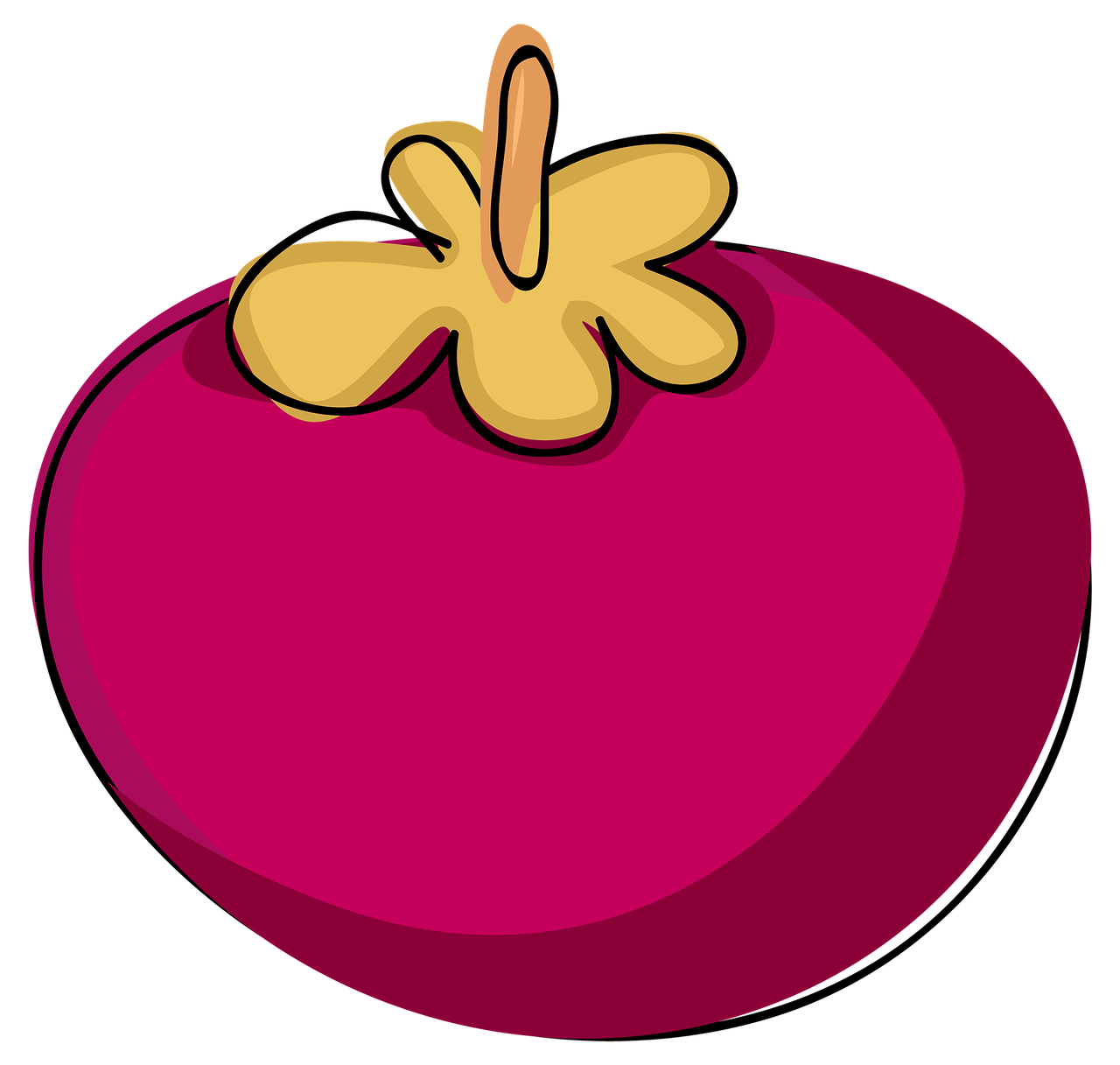 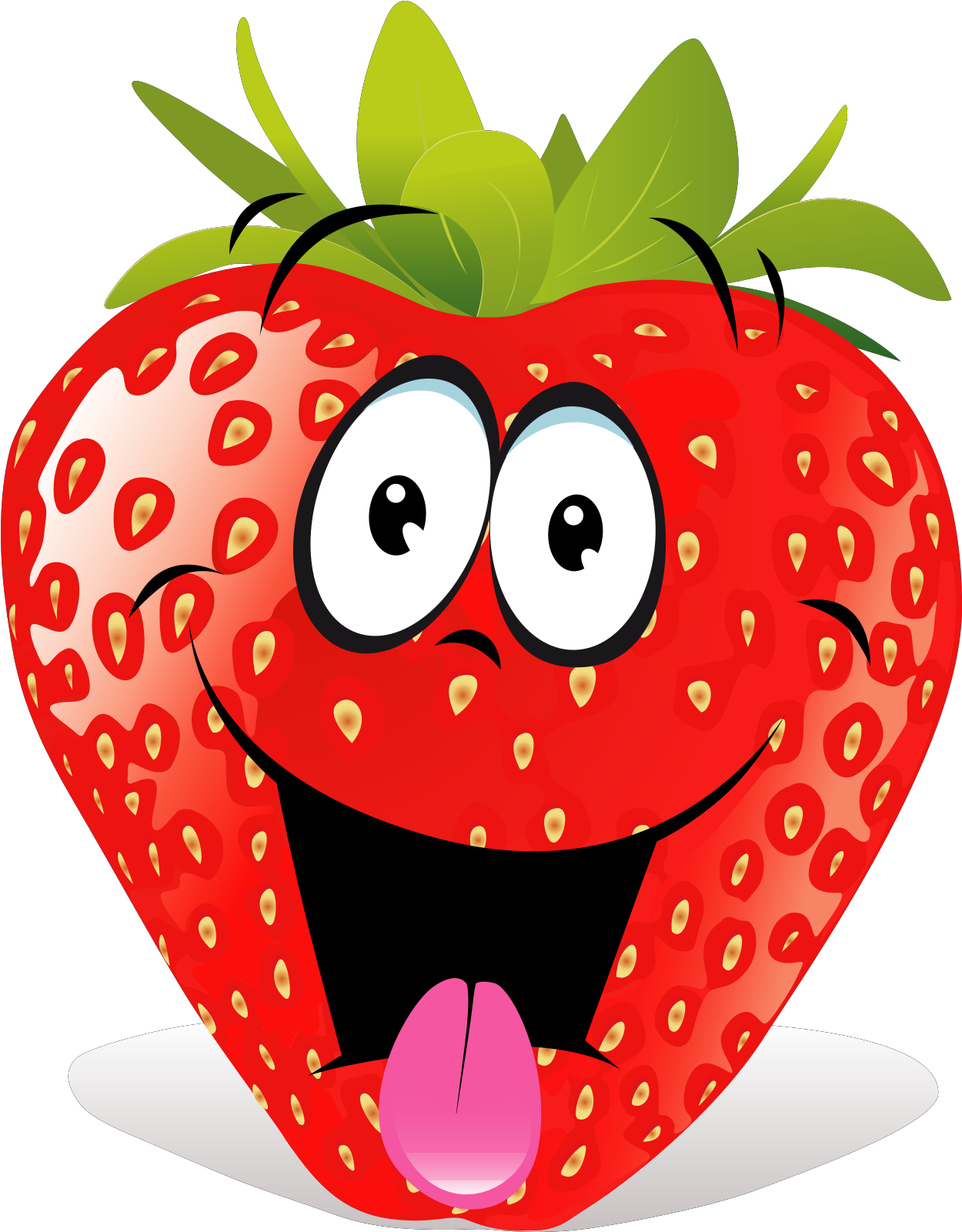 [Speaker Notes: Để HS k làm việc máy móc thì GV nên cho HS chọn ngẫu nhiên một phép tính rồi mời HS đọc kết quả.
Câu mẫu người soạn k để sẵn như sgk mà GV có thể mời 1 hs làm mẫu cho cả lớp xem]
Số?
b)
1
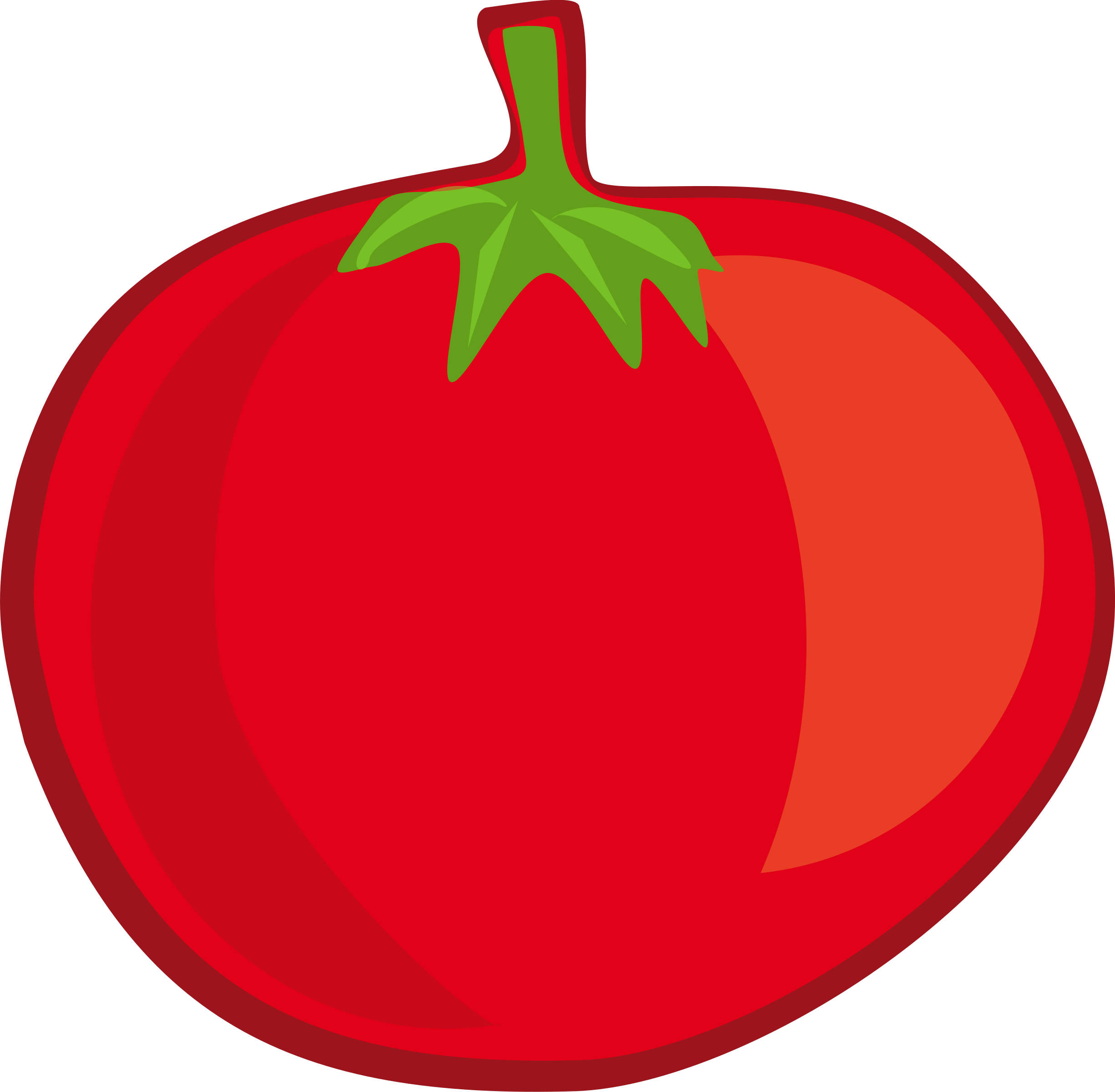 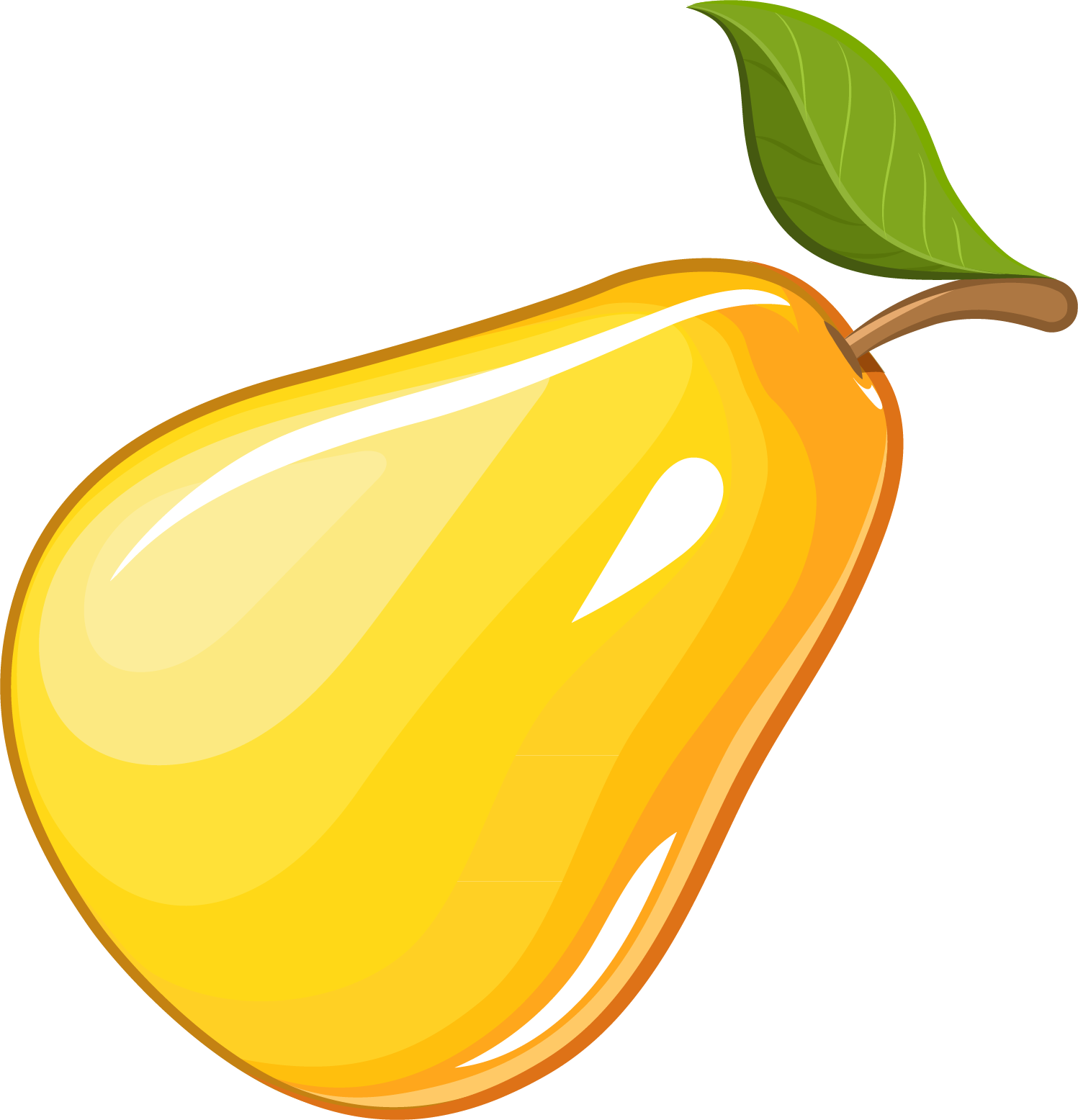 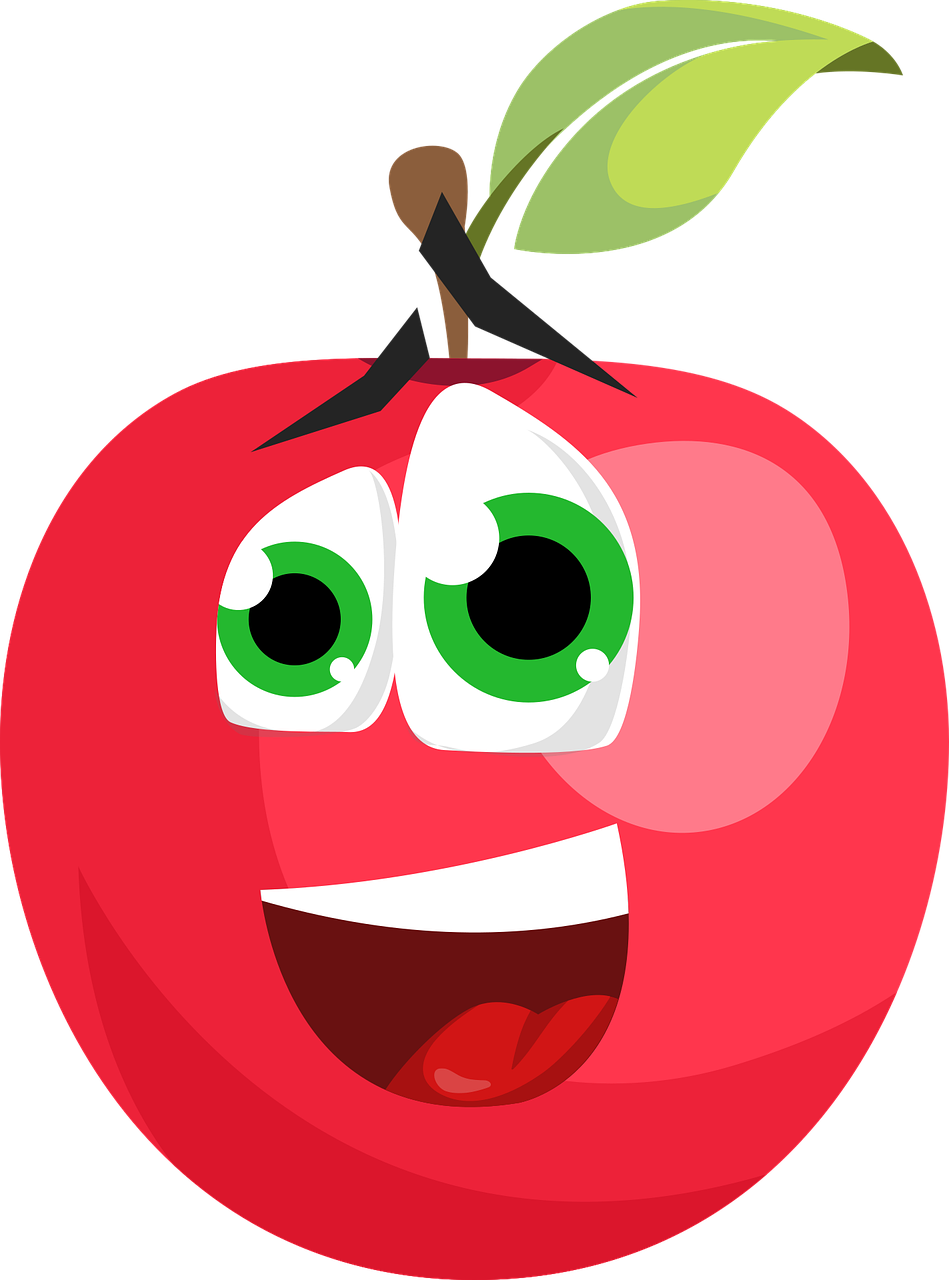 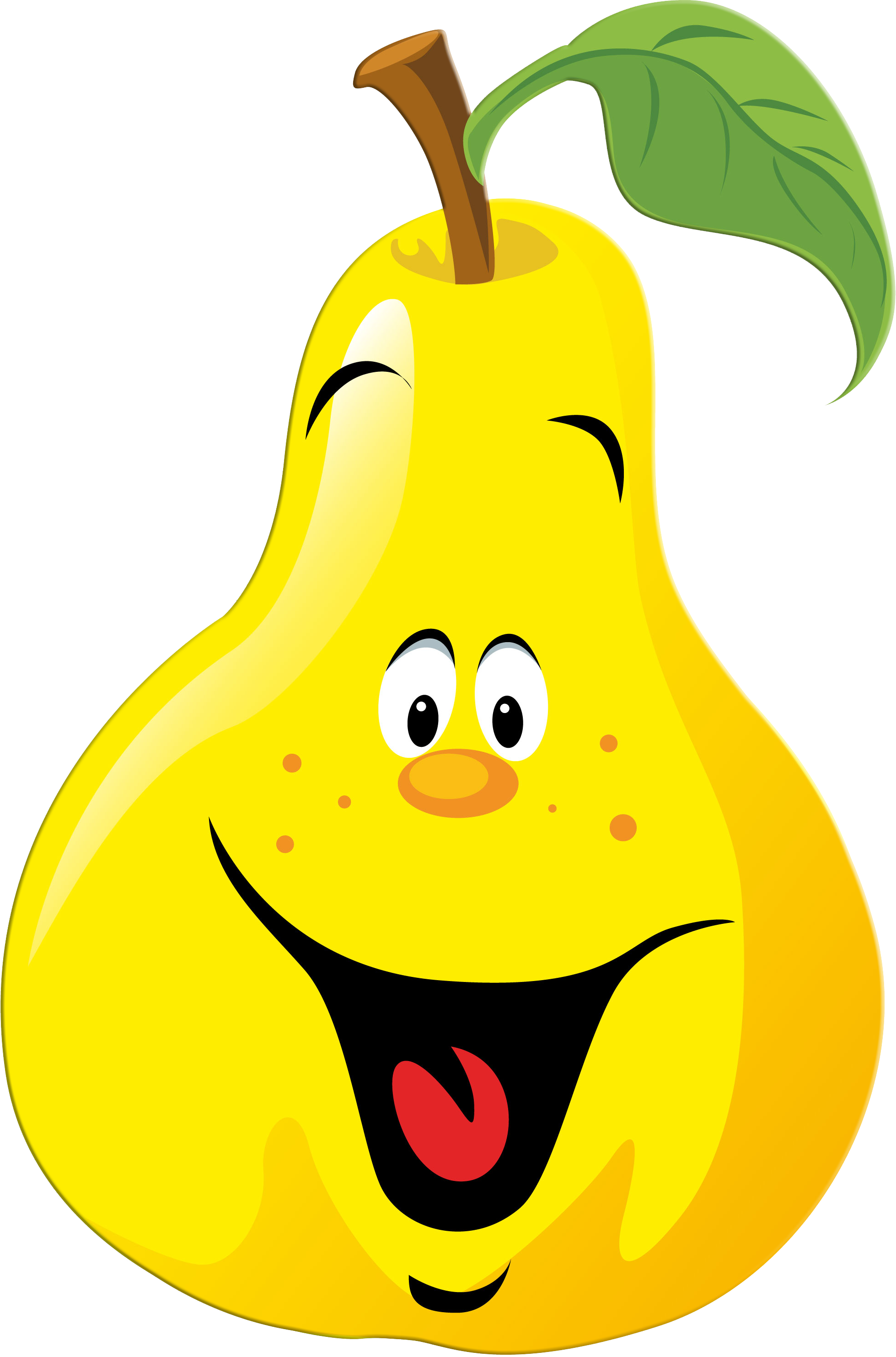 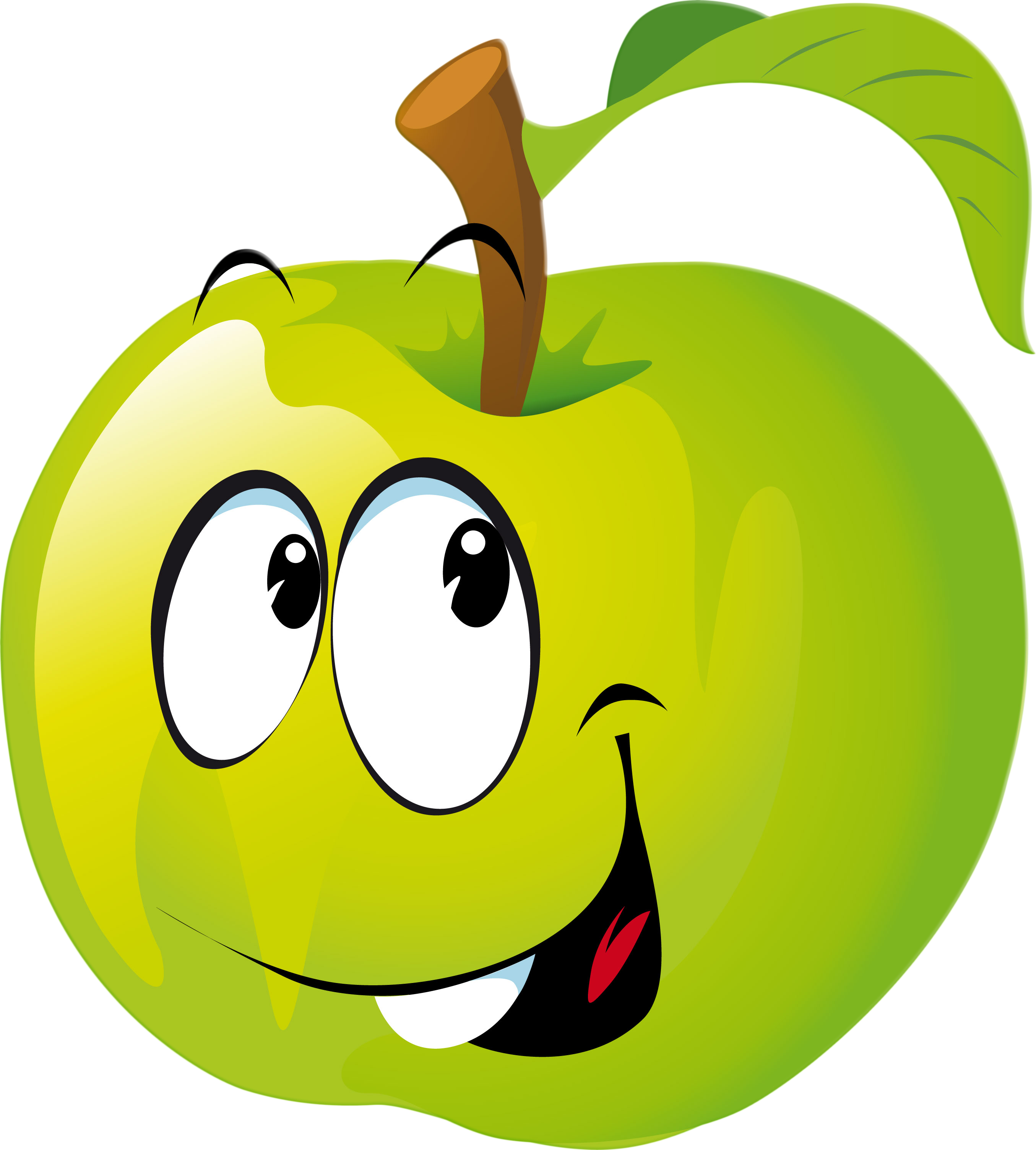 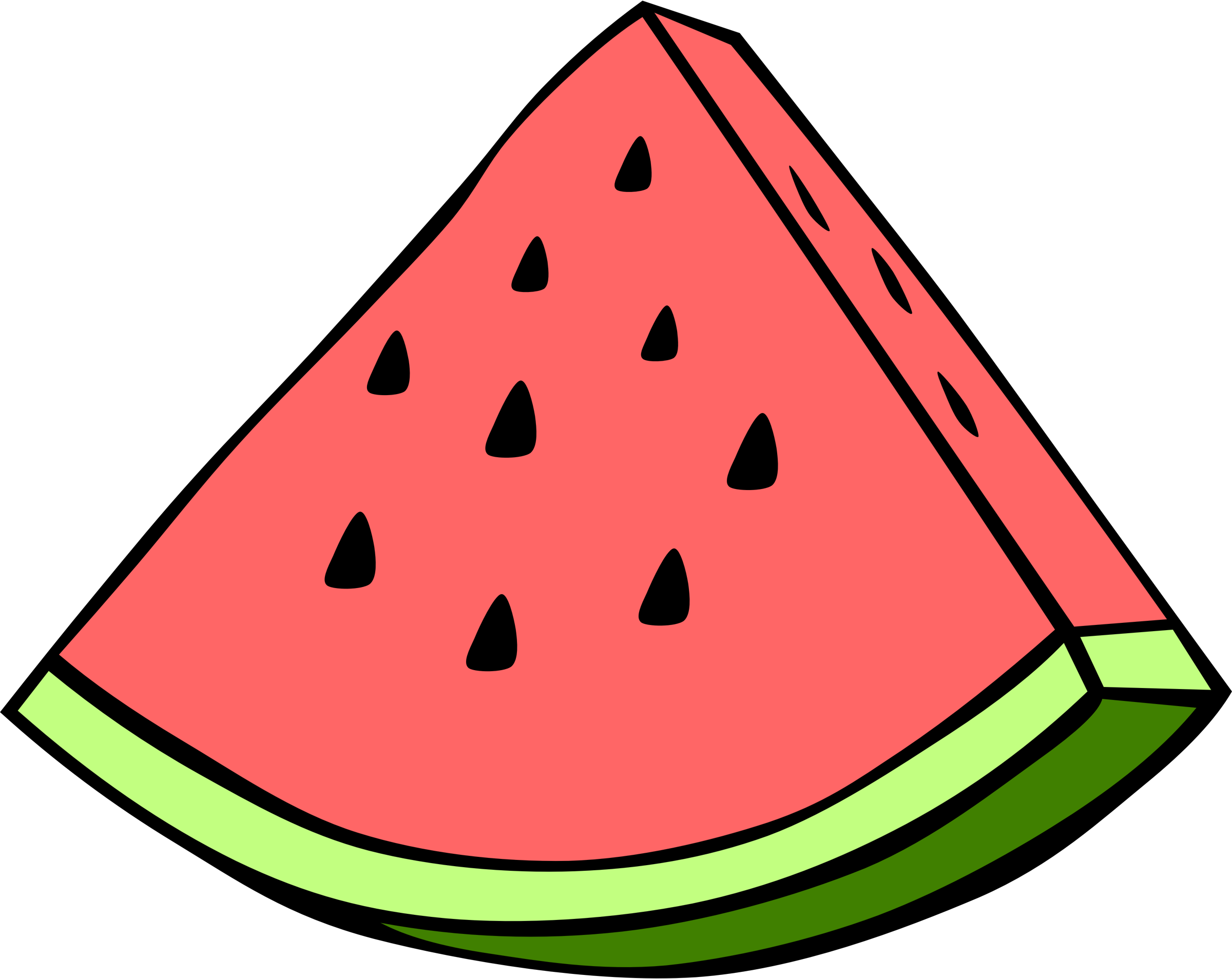 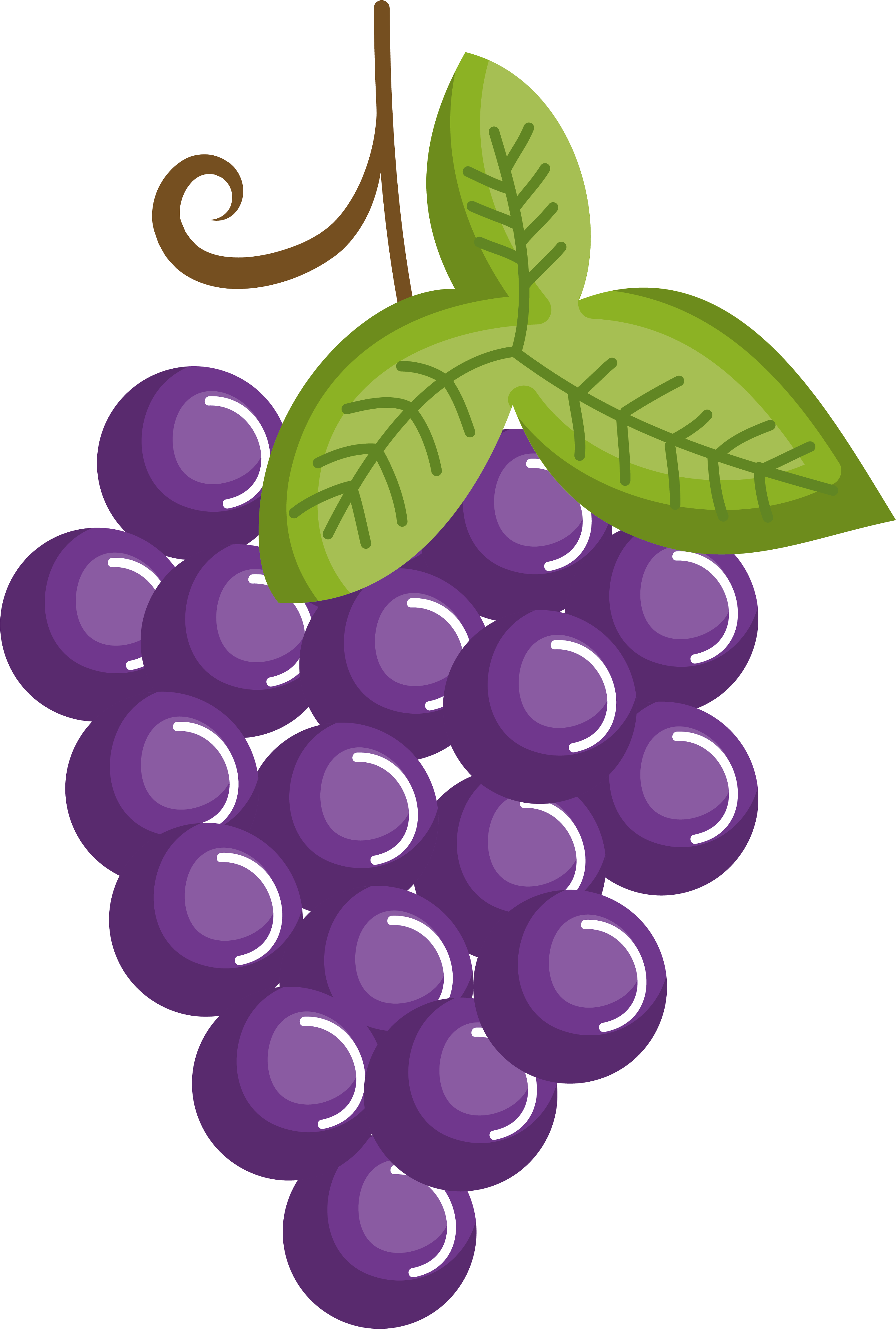 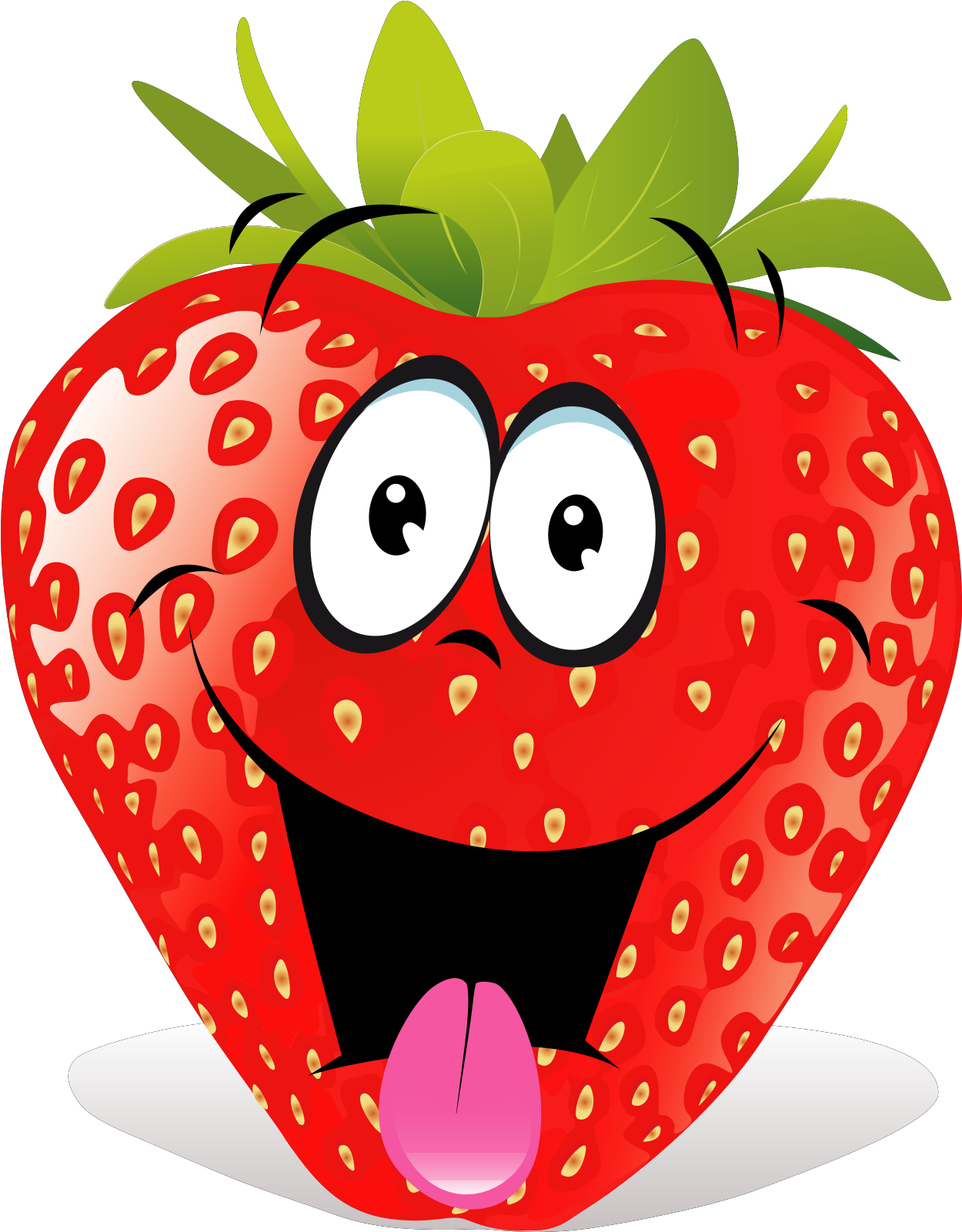 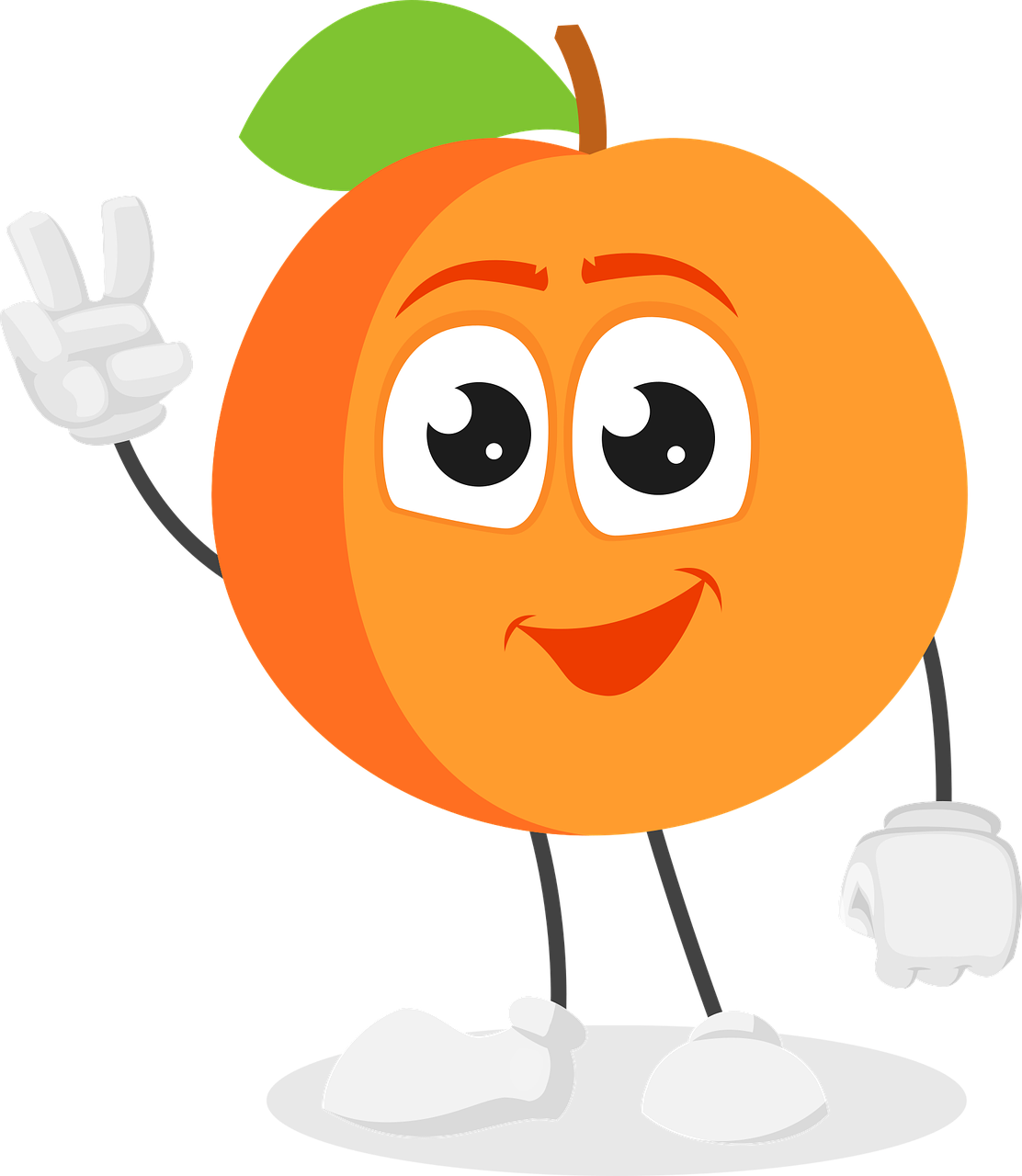 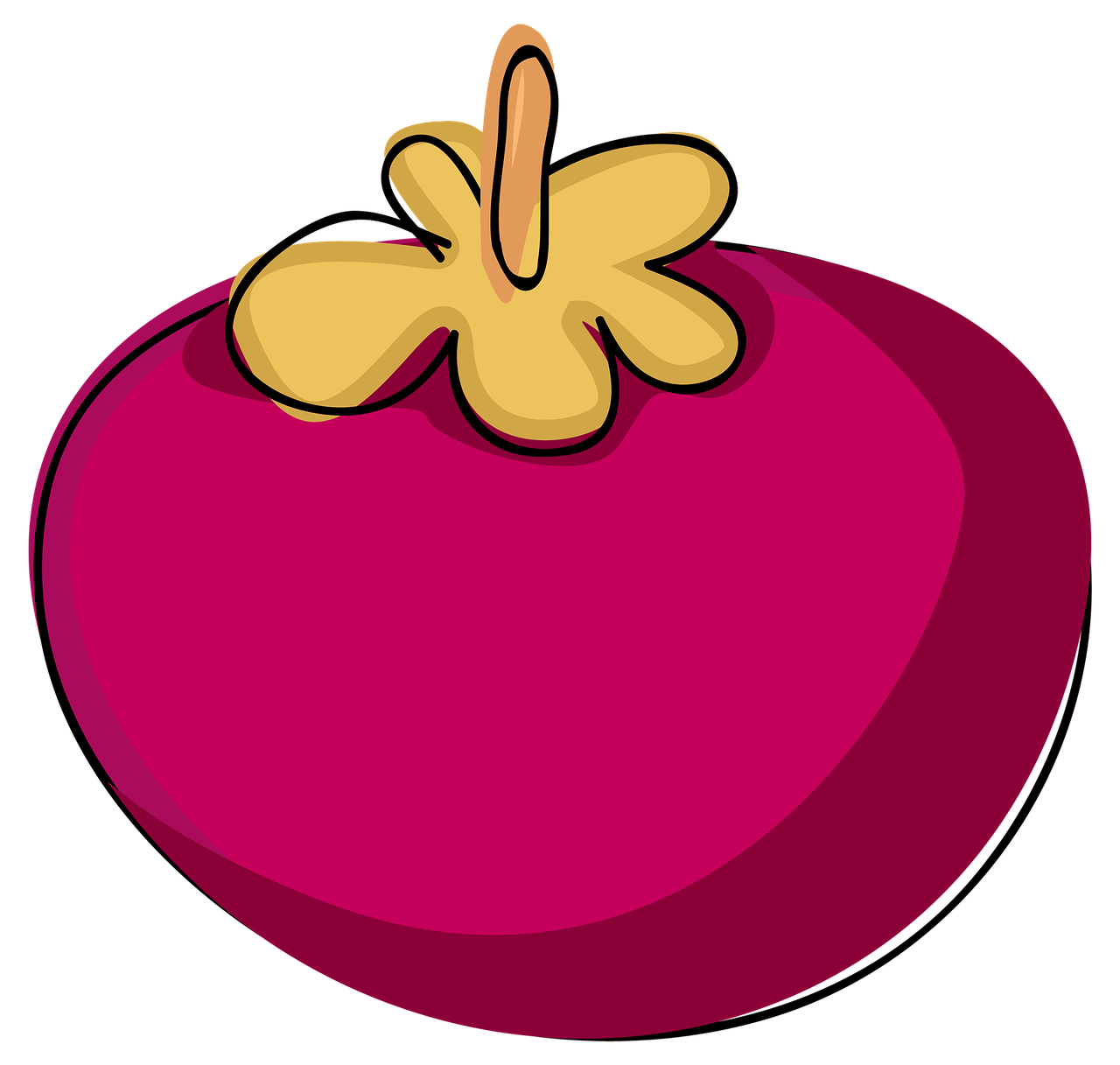 [Speaker Notes: Để HS k làm việc máy móc thì GV nên cho HS chọn ngẫu nhiên một phép tính rồi mời HS đọc kết quả.
Câu mẫu người soạn k để sẵn như sgk mà GV có thể mời 1 hs làm mẫu cho cả lớp xem]
Rô-bốt sẽ hái hết những quả bưởi rồi cho vào các sọt (như hình vẽ). Hỏi:
a) Sọt nào sẽ có nhiều bưởi nhất?
b) Sọt nào sẽ có ít bưởi nhất?
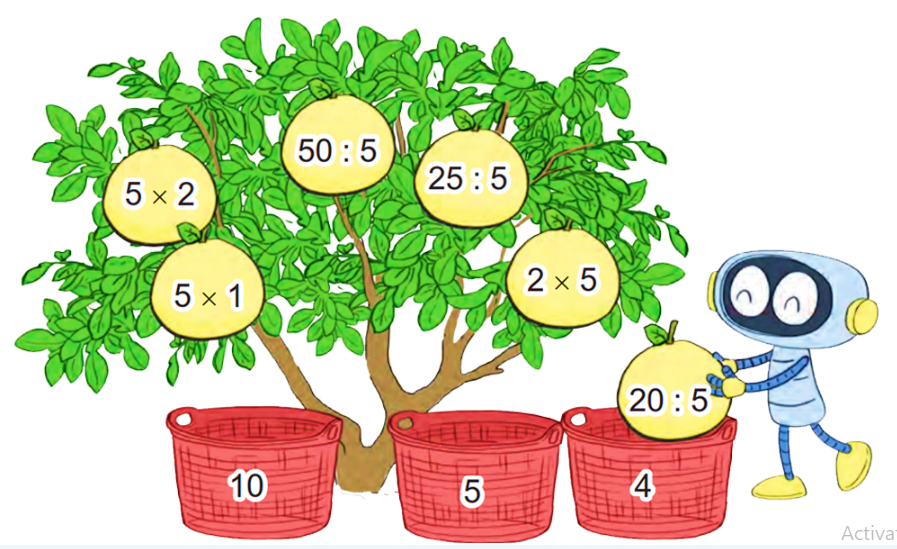 2
a) Sọt nào sẽ có nhiều bưởi nhất?
Sọt ghi số 10 có nhiều quả bưởi nhất.
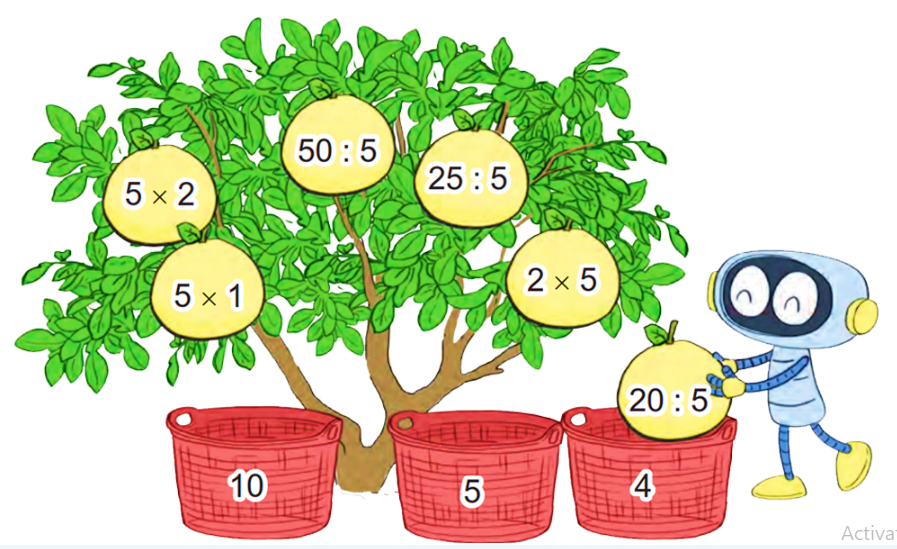 3
2
4
5
1
2 quả
3 quả
1 quả
Click vào các số để ra đáp án
b) Sọt nào sẽ có ít bưởi nhất?
Sọt ghi số 4 có ít quả bưởi nhất.
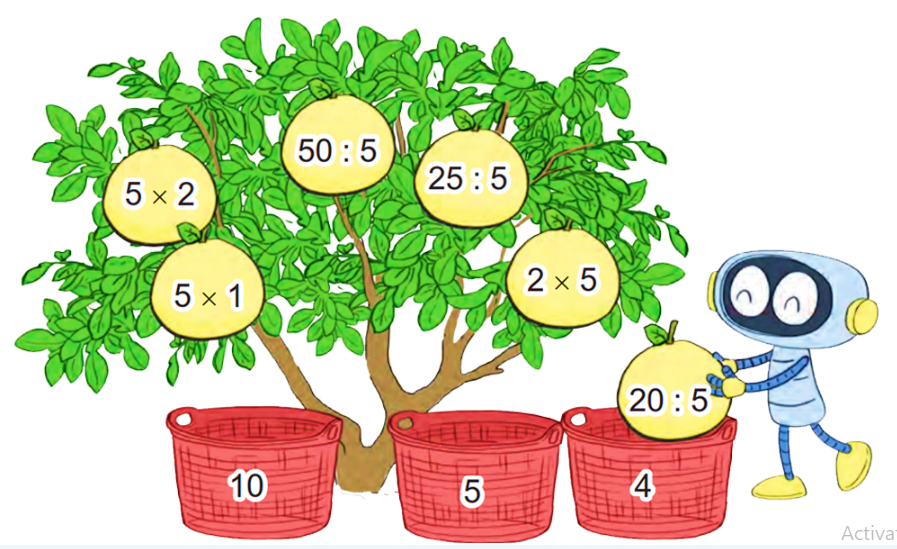 3
2
4
5
1
2 quả
3 quả
1 quả
>, <, = ?
40  :  5 		7
45  :  5 		10
5  x  2 		50  :  5
?
3
?
?
[Speaker Notes: GV nên cho HS phát hiện quy luật]
>, <, = ?
a)
3
40  :  5	>  7
?
8
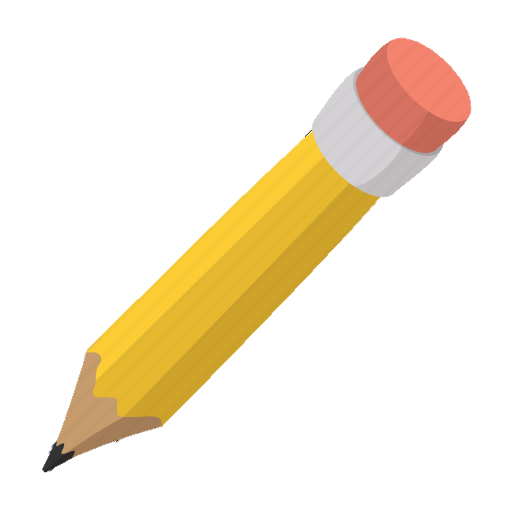 [Speaker Notes: GV nên cho HS phát hiện quy luật]
>, <, = ?
b)
3
45  :  5	<  10
?
9
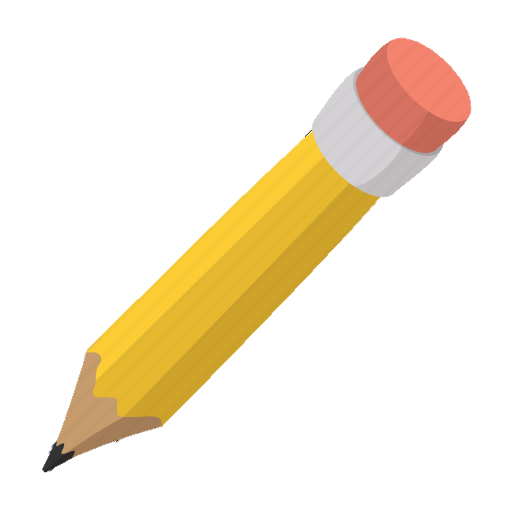 [Speaker Notes: GV nên cho HS phát hiện quy luật]
>, <, = ?
c)
3
5  x  2	=  50  :  5
?
10
10
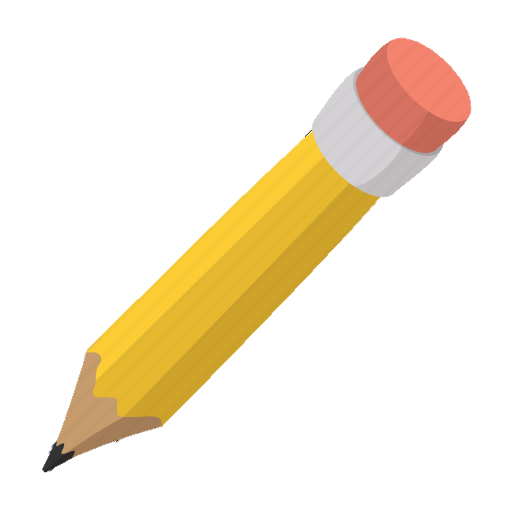 [Speaker Notes: GV nên cho HS phát hiện quy luật]
Thứ … wgàǀ … κánƑ … wăm 2022
Ôn Ǉập bảng ηân 2;  5,
TǨn:
bảng εia 2;  5 (ǇΗĞt 2)
3.
[Speaker Notes: Thầy cô thay thứ ngày vào sao cho phù hợp nhé!]
Cửa hàng có 50 kg gạo nếp. Người ta chia đều số gạo nếp đó vào 5 túi. Hỏi mỗi túi có bao nhiêu ki-lô-gam gạo nếp?
4
Tóm tắt:
5 túi		: 50 kg
1 túi		: … kg?
[Speaker Notes: GV cần cho HS thấy được số cần tìm ở đây là thành phần nào trong phép trừ để HS áp dụng lí thuyết hợp lí
Tác giả bộ ppt Toán + Tiếng Việt các lớp 1, 2, 3: Phan Thị Linh – Đà Nẵng
Sđt lh: 0916.604.268
+ Zalo: 0916.604.268
+ Facebook cá nhân: https://www.facebook.com/nhilinh.phan/
+ Nhóm chia sẻ tài liệu: https://www.facebook.com/groups/443096903751589
Hãy liên hệ chính chủ sản phẩm để được hỗ trợ và đồng hành trong suốt năm học nhé!]
Bài giải
4.
Mĕ Ǉúi có số ki-lô-gam gạo ΖĞp là:
50 : 5 = 10 (kg)
Đáp số: 10 kg gạo ΖĞp.
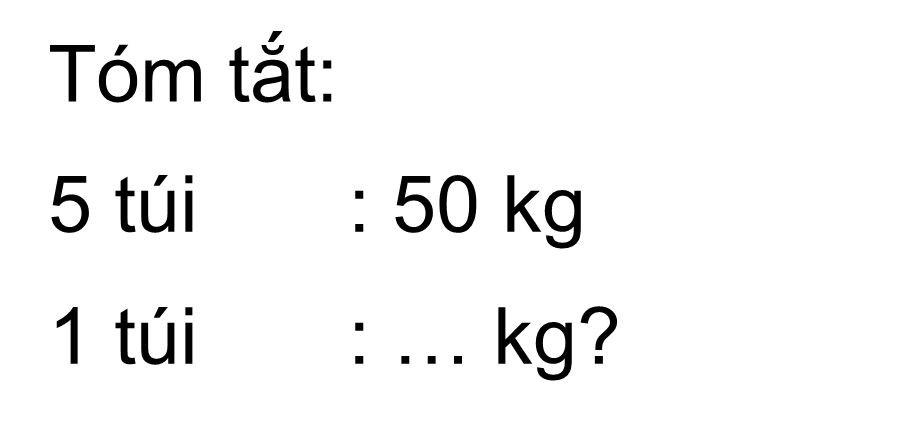 [Speaker Notes: GV nên hdhs chủ động trình bày cân đối, k nên máy móc việc lùi mấy ô]
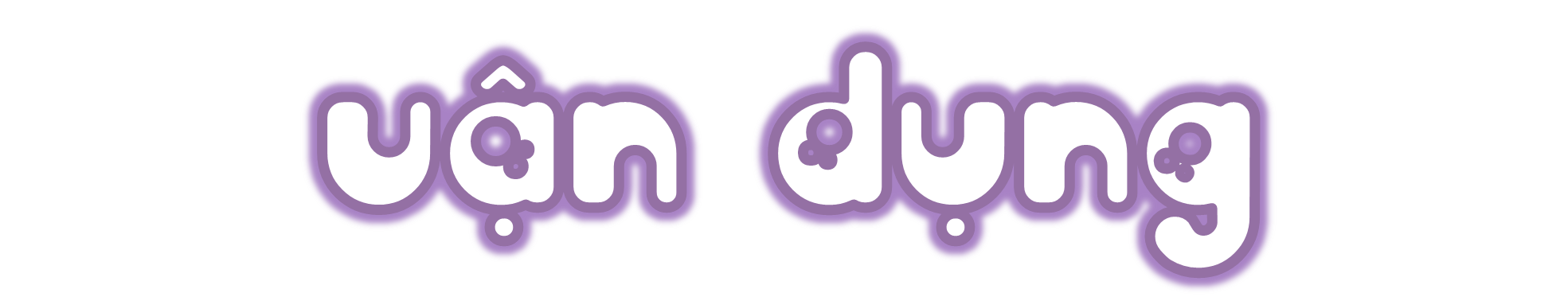 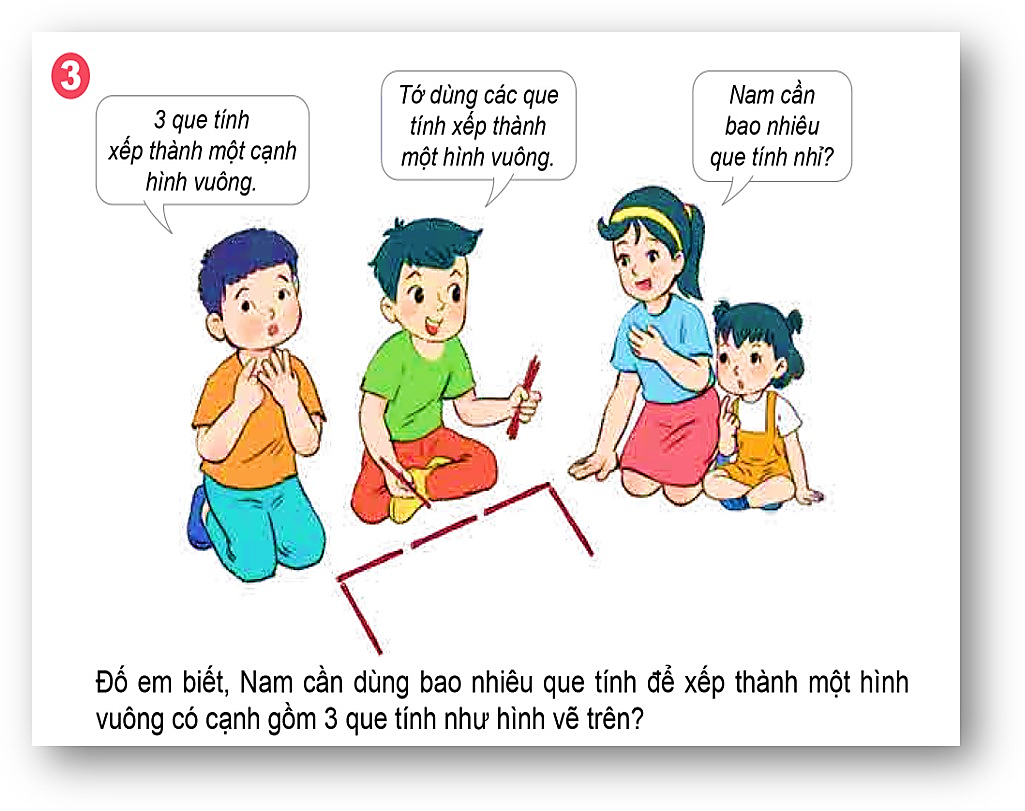 [Speaker Notes: Tác giả bộ ppt Toán + Tiếng Việt các lớp 1, 2, 3: Phan Thị Linh – Đà Nẵng
Sđt lh: 0916.604.268
+ Zalo: 0916.604.268
+ Facebook cá nhân: https://www.facebook.com/nhilinh.phan/
+ Nhóm chia sẻ tài liệu: https://www.facebook.com/groups/443096903751589
Hãy liên hệ chính chủ sản phẩm để được hỗ trợ và đồng hành trong suốt năm học nhé!]
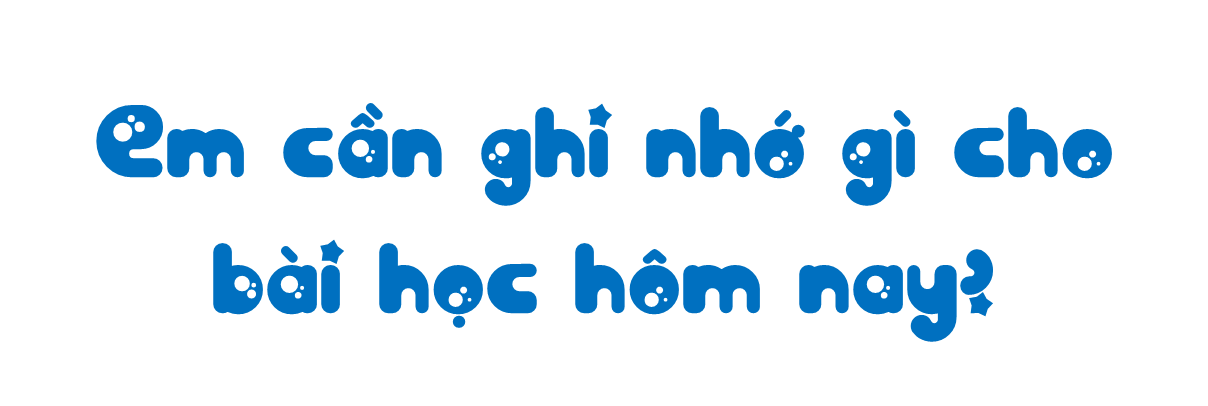 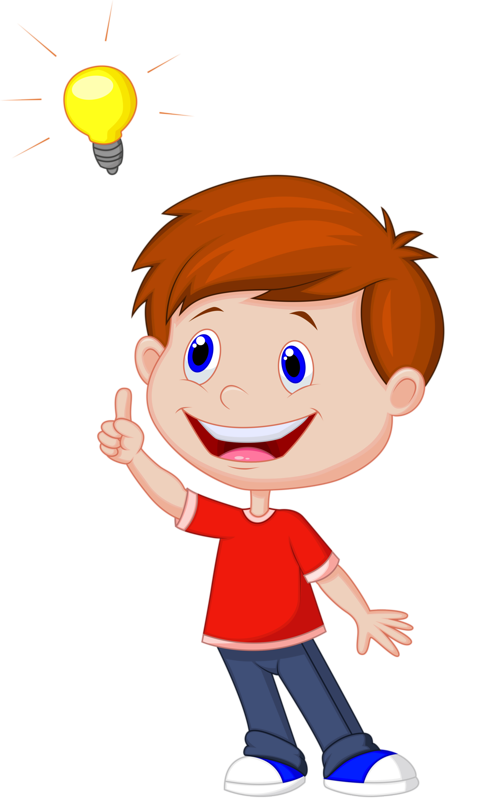 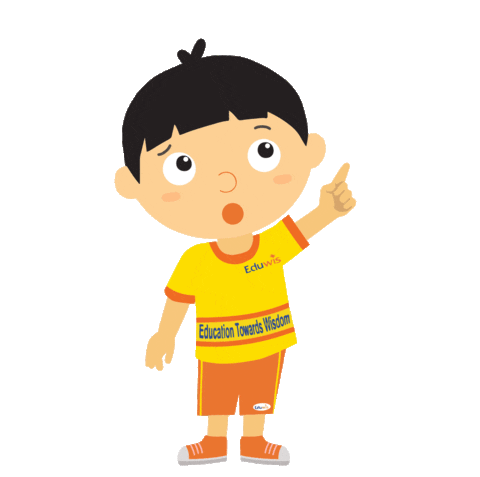 [Speaker Notes: GV cùng HS chốt lại kiến thức bài học. Có thể mời HS chốt trước rồi GV chốt sau ạ]
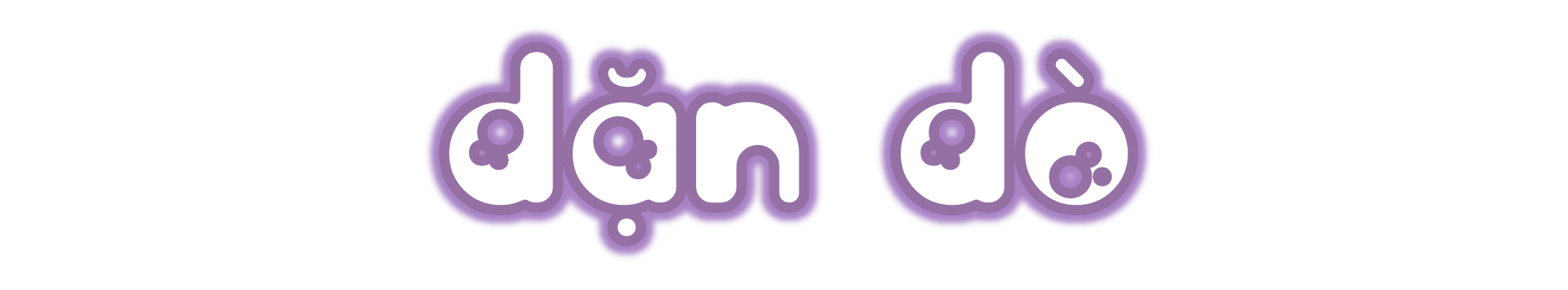 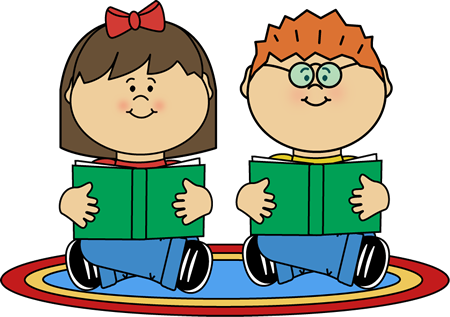 Dặn dò
[Speaker Notes: Tác giả bộ ppt Toán + Tiếng Việt các lớp 1, 2, 3: Phan Thị Linh – Đà Nẵng
Sđt lh: 0916.604.268
+ Zalo: 0916.604.268
+ Facebook cá nhân: https://www.facebook.com/nhilinh.phan/
+ Nhóm chia sẻ tài liệu: https://www.facebook.com/groups/443096903751589
Hãy liên hệ chính chủ sản phẩm để được hỗ trợ và đồng hành trong suốt năm học nhé!]